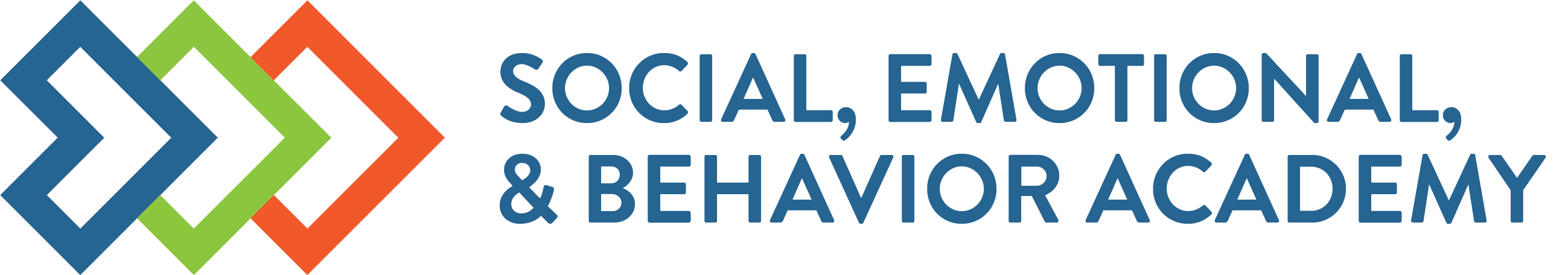 PBIS Track
PBIS School-Wide Coach MeetingSustaining AcademyMay 2023
Enter Trainers Names
with support from NEPBIS Network, May Institute & Broad Reach Consulting
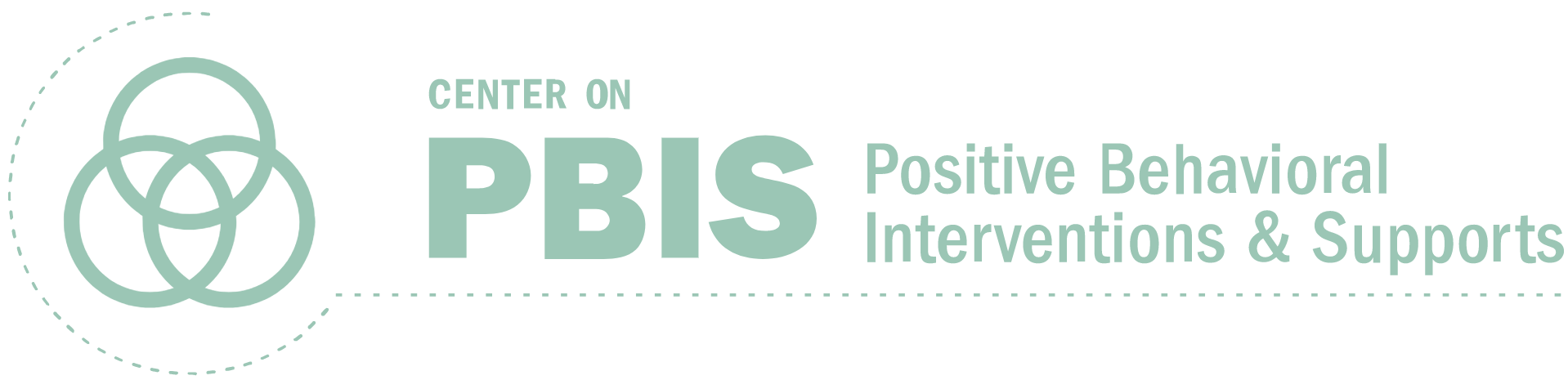 [Speaker Notes: Add trainer names for your event]
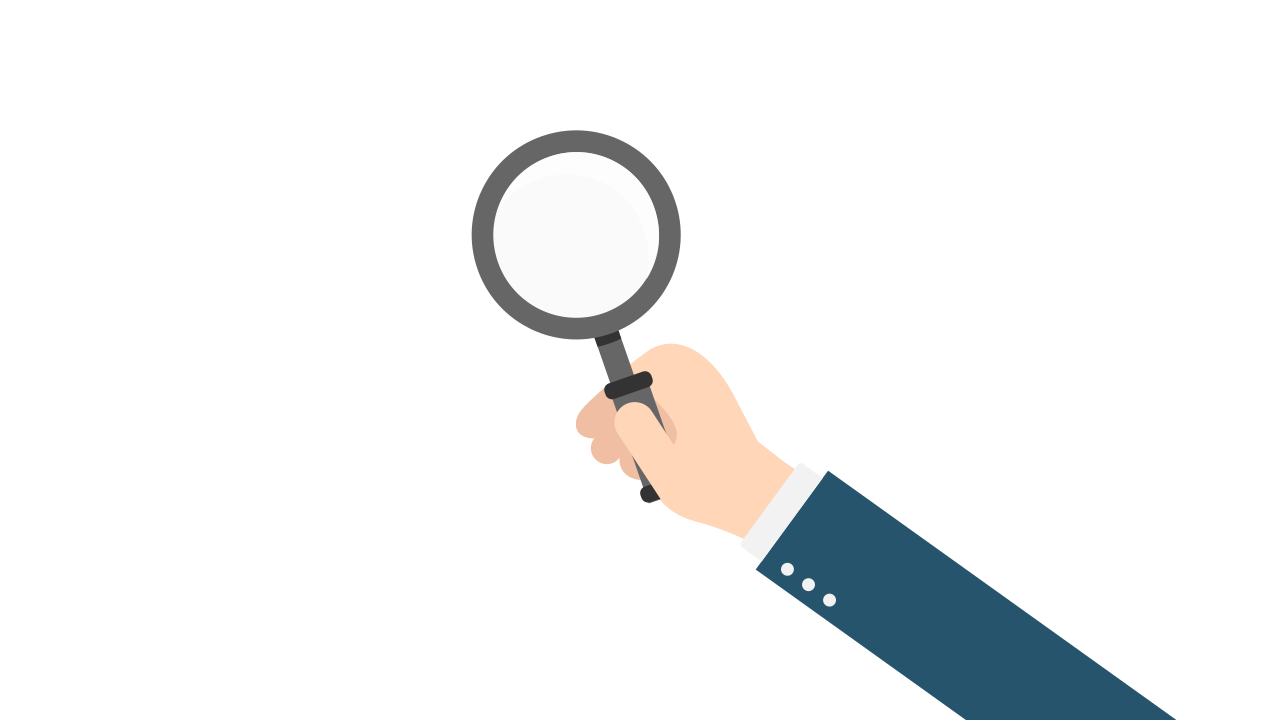 EXPECTATIONS
ACTIVITY: ATTENDANCE
Scan QR code on the left or follow the URL posted in the chat to access the online attendance survey
Follow prompts to enter attendance information
Notify trainers if you require assistance (e.g., identifying your cohort or cohort group)
Certificates of Attendance will be sent in January and June.  Attendance records and Zoom log in will be use as verification
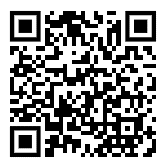 You are in Sustaining Cohort
1 minute
[Speaker Notes: TRAINERS – QR Code is updated

Add your cohort number

Post a link to the attendance survey (below) in the chat for those who do not use the QR code on the slide:

ATTENDANCE:  https://edc.co1.qualtrics.com/jfe/form/SV_5BiXqi4bxzOCMS2]
Agenda & Coaches' Tasks
HELPFUL RESOURCES
RESOURCES:
Tiered Fidelity Inventory
TFI Tier 1 Quick Check Tip Sheet for Scoring
Integrated TFI Companion Guide
Data Decision Rules Activity
Evaluation Plan Template
Annual Evaluation Template
Annual Evaluation Sample
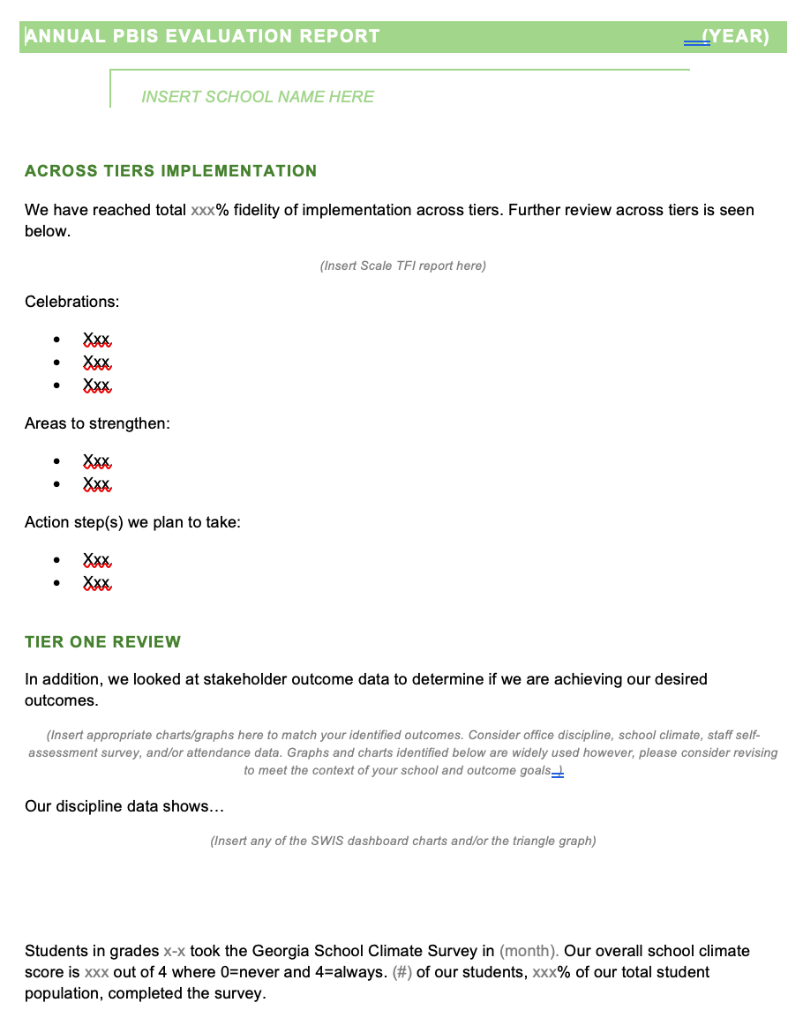 [Speaker Notes: PBIS TFI: Resource link: https://www.pbisapps.org/resource/tfi
TFI Tier 1 Quick Check Tip Sheet for Scoring  https://sebacademy.edc.org/tfi-tier-1-quick-check-tip-sheet-scoring
PBIS TFI Walkthrough Tip Sheet: https://www.pbisapps.org/resource/tfi-walkthrough-tip-sheet
Integrated TFI Companion Guide:  https://www.pbis.org/resource/integrated-tiered-fidelity-inventory-companion-guide
Data Decision Rules Activity - https://sebacademy.edc.org/developing-data-routines-activity 
Evaluation Plan Template - https://sebacademy.edc.org/evaluation-schedule 
Annual Evaluation Template:  https://sebacademy.edc.org/annual-evaluation-report-template 
Sample - Annual Evaluation: https://sebacademy.edc.org/annual-evaluation-report-sample]
REVIEW:SustainablityFactors
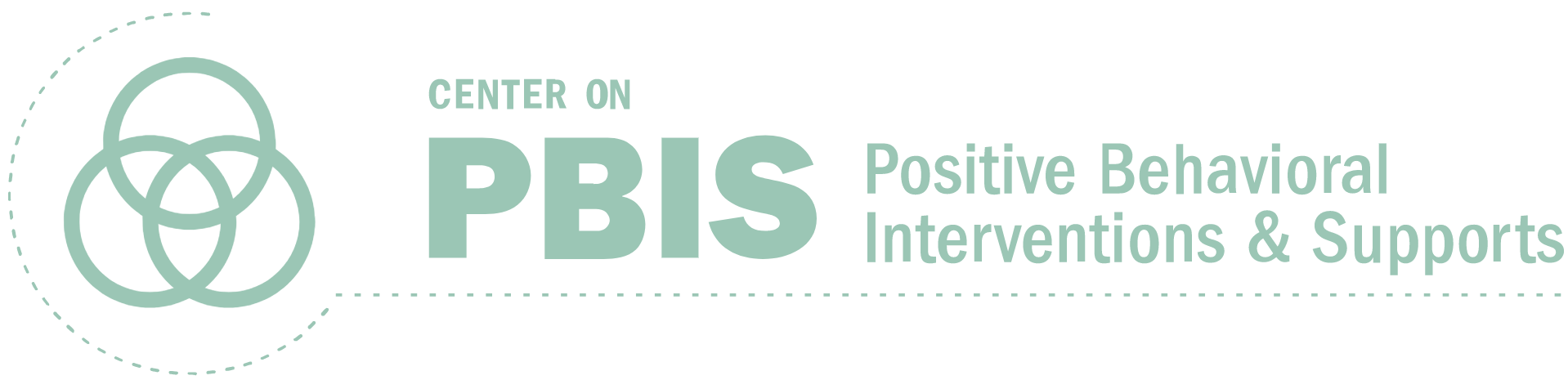 [Speaker Notes: 12:30]
4 Tips for Sustaining PBIS
https://youtu.be/xPt9pGkOgIo?t=7
[Speaker Notes: Trainers: Use this slide if you feel your group would benefit.  Play this entire 4.41-minute video as a set up for the slides to come.   (Be sure you shared your Sound when you shared your screen)
https://www.pbis.org/video/four-tips-for-sustaining-pbis]
Factors supporting sustaining of PBIS
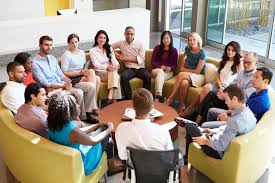 Strong Leadership Team
What is the current state of your school leadership team?
What if anything needs improvement with your team?
Factors supporting sustaining of PBIS
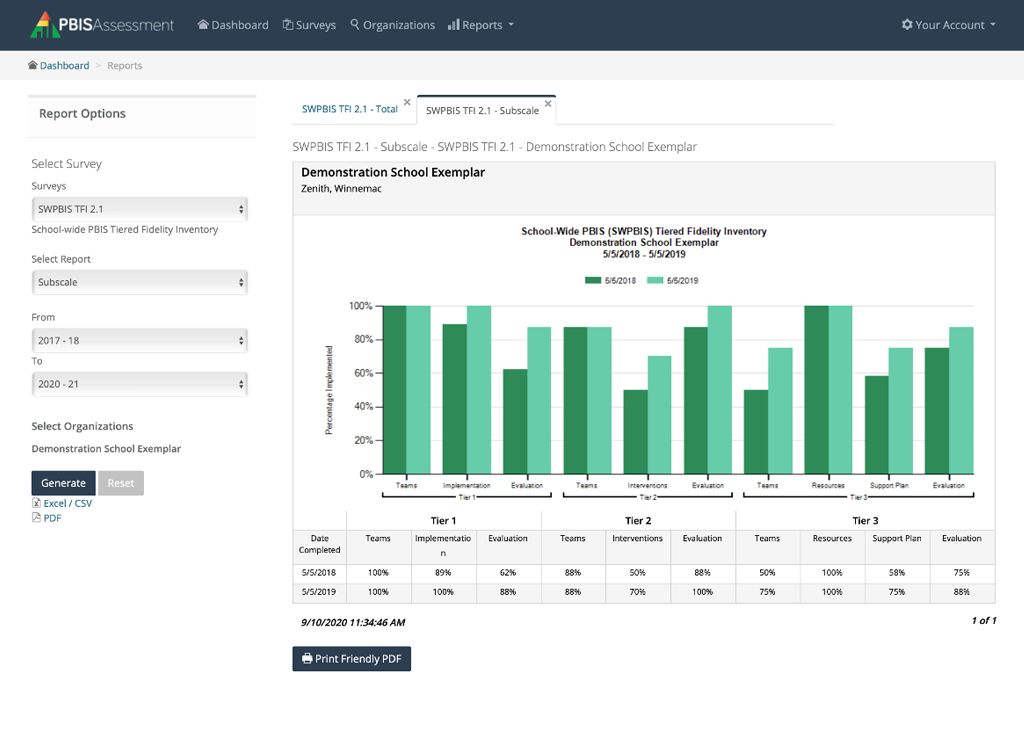 Strong Leadership Team
Use Fidelity Data to Improve Support
Have you completed your Fidelity check this year?
Have you used these data to update your team’s action plan?
Factors supporting sustaining of PBIS
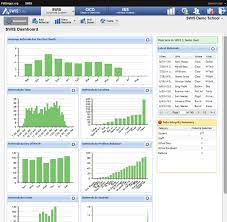 Strong leadership team
Use fidelity data to improve support
Use your school’s discipline data
Have you used your discipline data to make decisions?
Have you shared your discipline data with your staff this year?
Factors supporting sustaining of PBIS
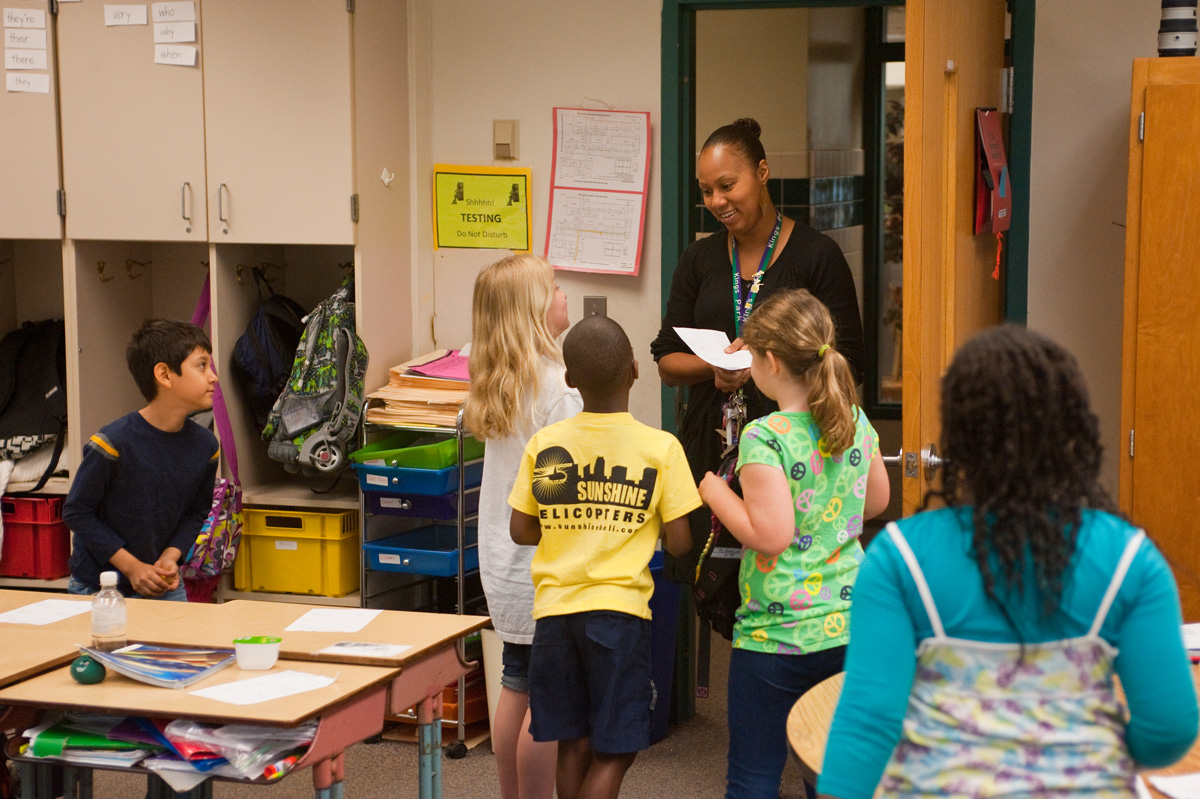 Strong leadership team
Use fidelity data to improve support
Use your school’s discipline data
Implement PBIS inthe classroom
Have you assessed the use of positive classroom practices?
Have you provided PD on positive classroom practices?
GETTING STARTED WITH SWPBIS
Establish an effective leadership team
Develop a continuum  to strengthen appropriate behaviors
Develop a brief statement of purpose
Develop a continuum to discourage violations of expectations
Identify positive school-wide behavior expectations
Develop data-based procedures for monitoring
Develop procedures to teach school-wide expectations
Develop systems to support staff
Develop procedures to teach class-wide expectations
Build routines to ensure ongoing implementation
[Speaker Notes: Emphasise the 4 ideas from the video

1 – Keep a strong team (next slide)
2 – Use TFI data to improve systems  (we will do this at the November training) 
3 – Use your school discipline data – slide to come with all data mentioned…good for goal planning
4 – Implement PBIS in the Classroom (Nov Training)]
Sustainability Resources
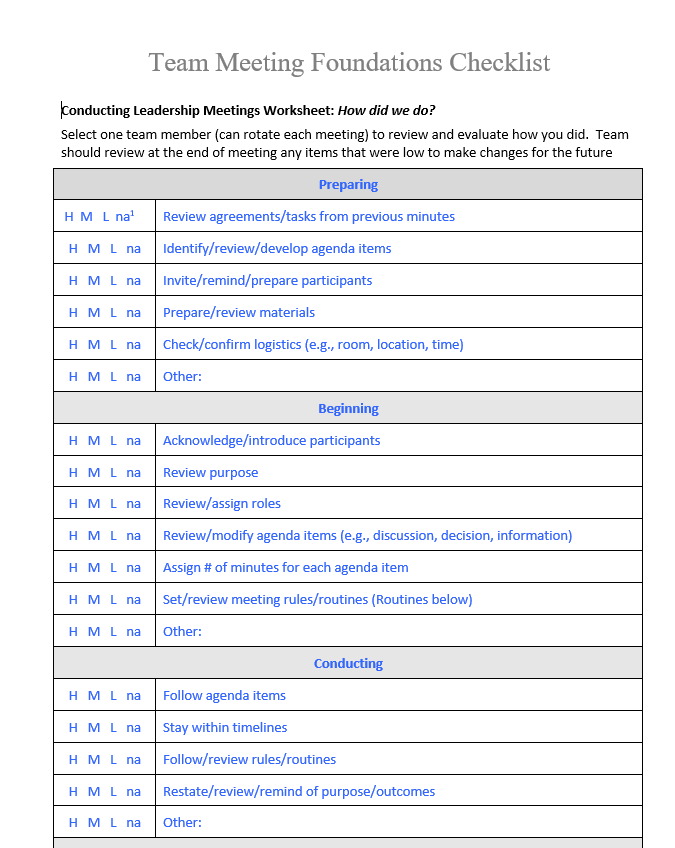 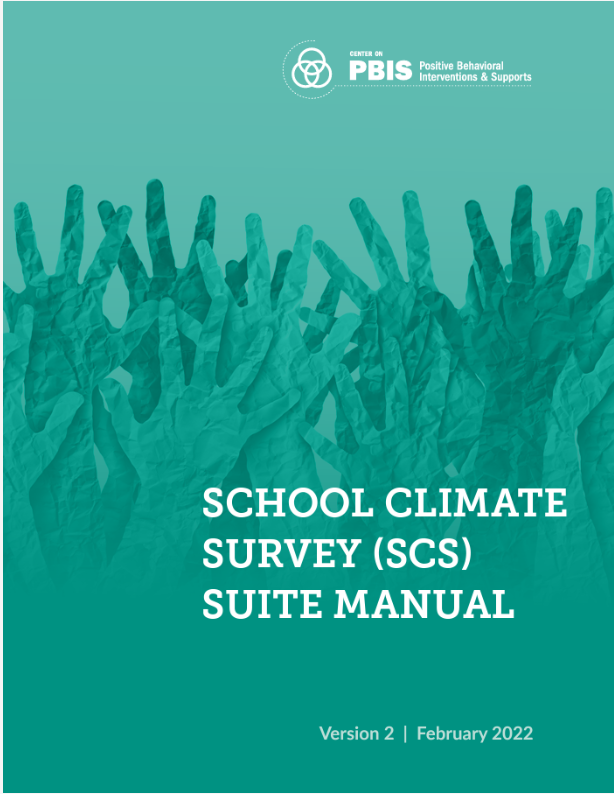 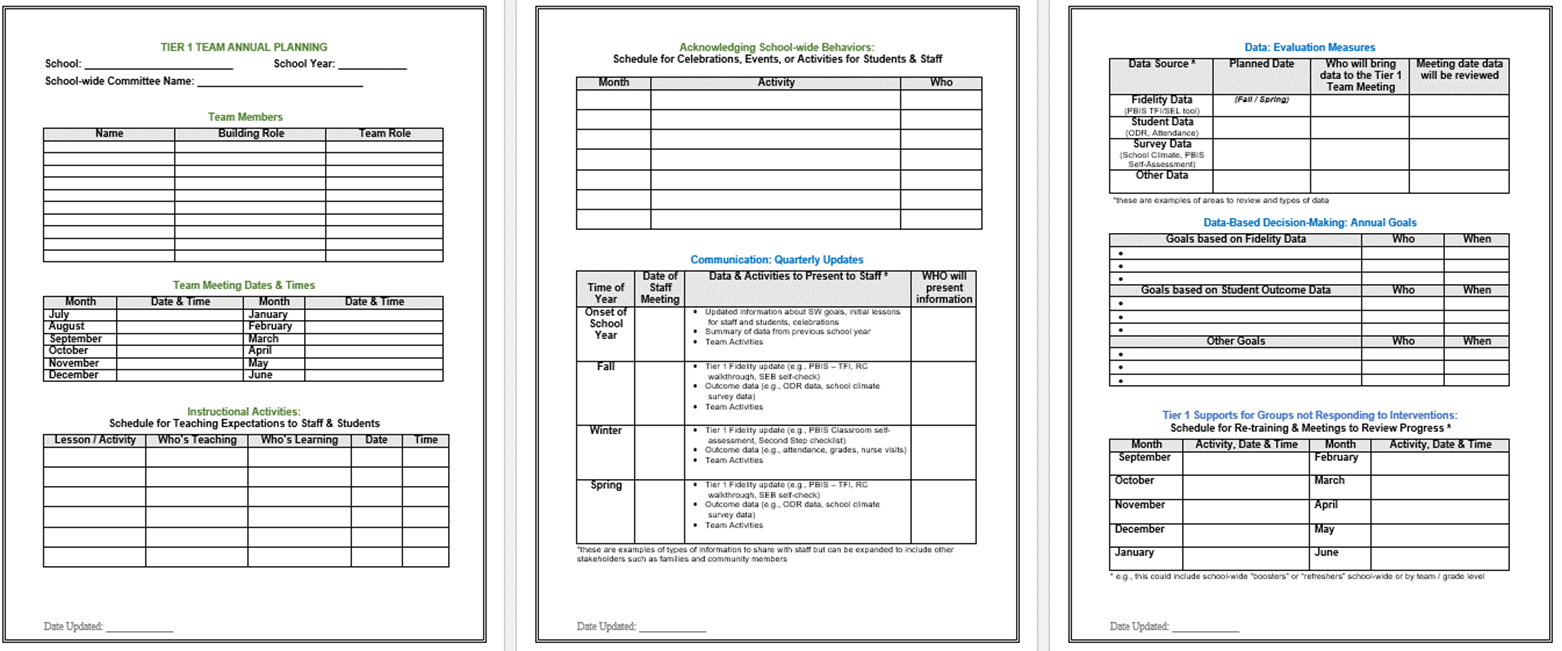 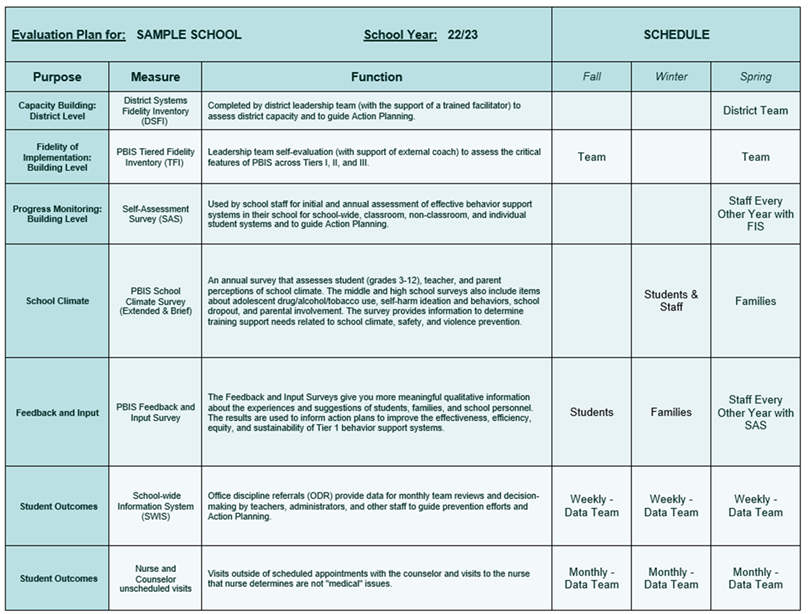 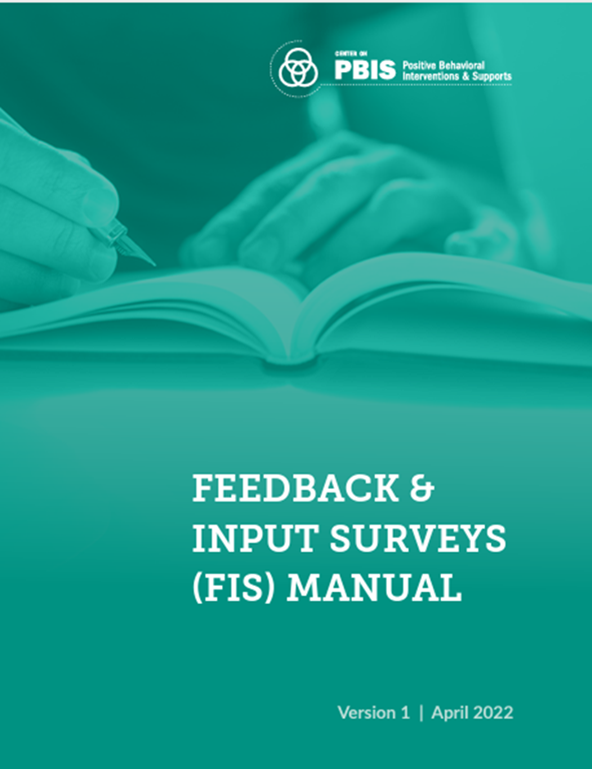 Advanced Action Plan
Evaluation Schedule
Leadership Team Checklist
Climate and Feedback Surveys
[Speaker Notes: Coaches Year at a Glance: https://sebacademy.edc.org/coaches-year-glance
Leadership Team Checklist: https://sebacademy.edc.org/team-meeting-foundations-checklist
Evaluation Plan Template - https://sebacademy.edc.org/evaluation-schedule 
School Climate Surveys: https://sebacademy.edc.org/pbis-school-climate-surveys
Feedback and Input Surveys: https://sebacademy.edc.org/pbis-feedback-input-survey-manual]
Sustainability Resources
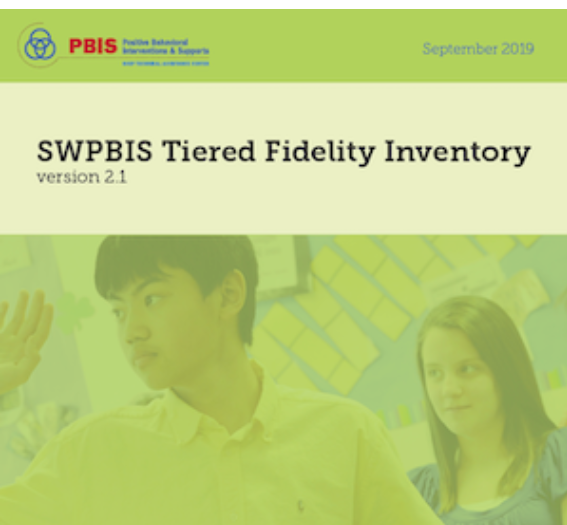 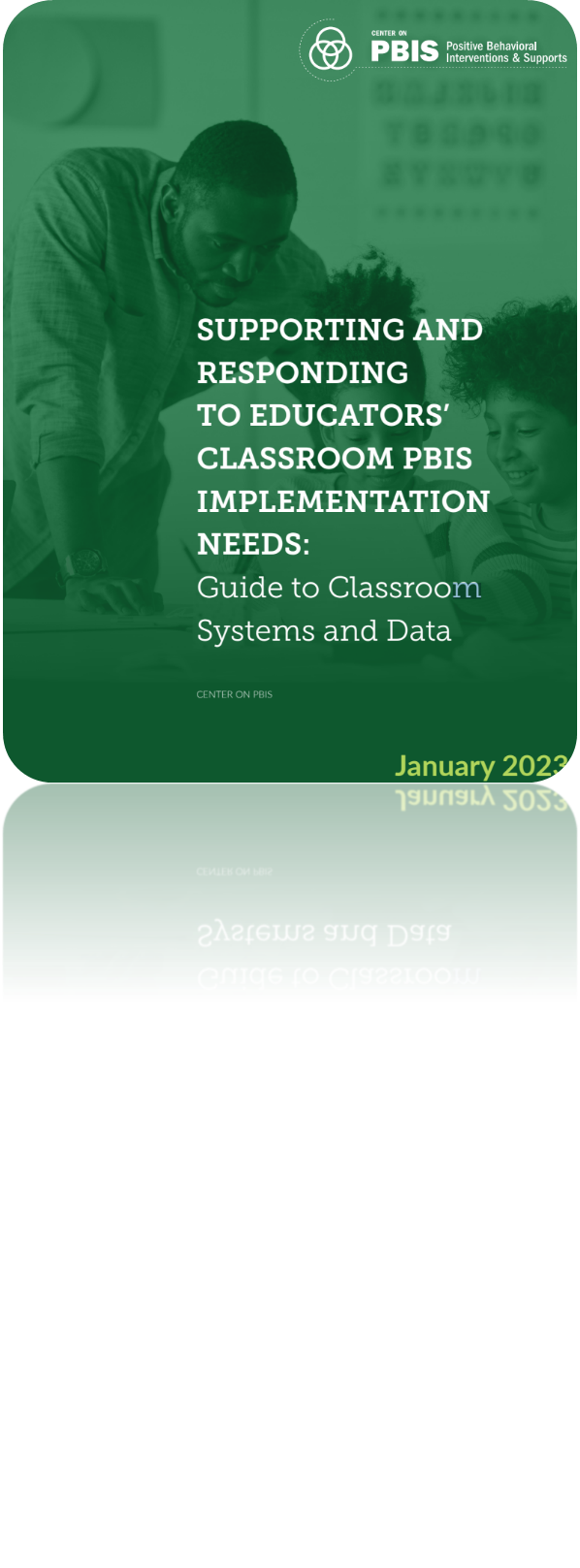 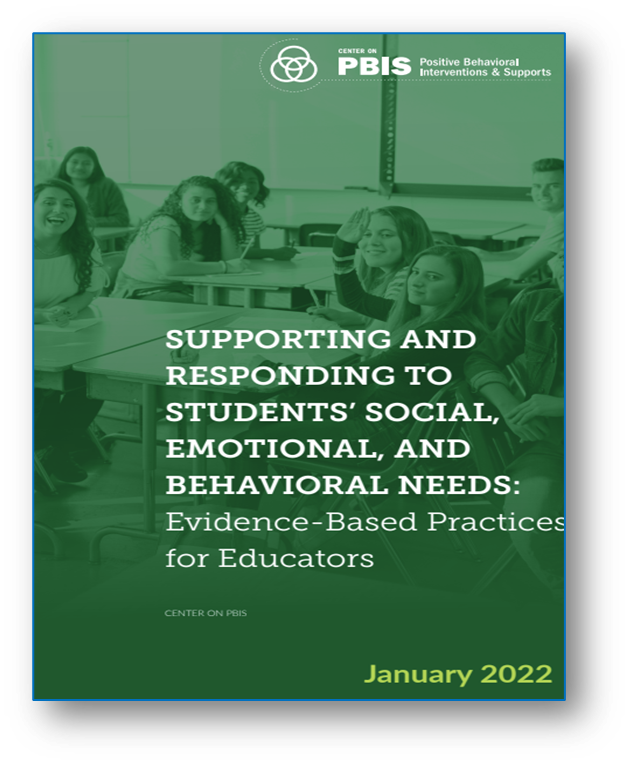 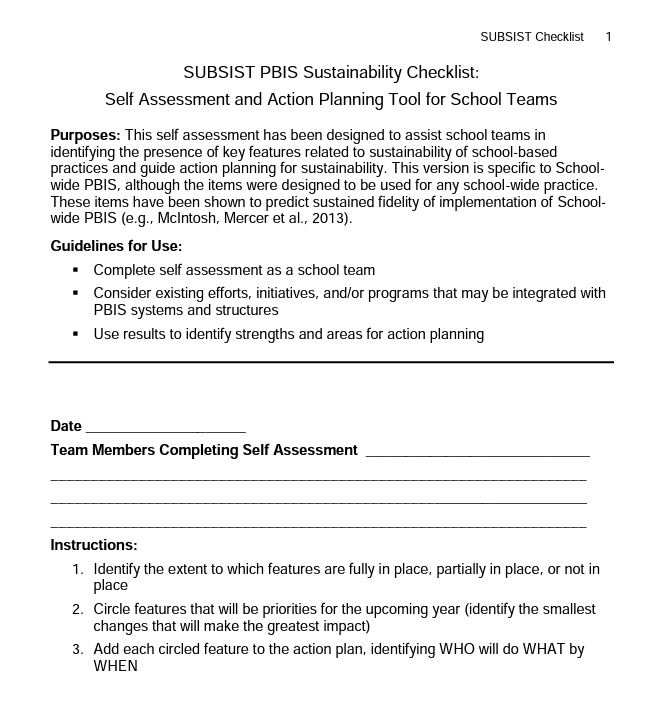 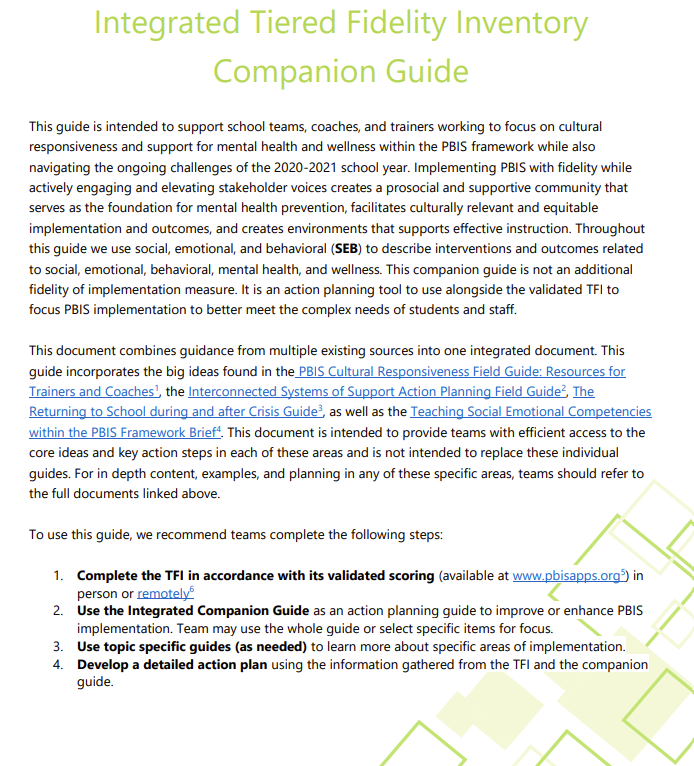 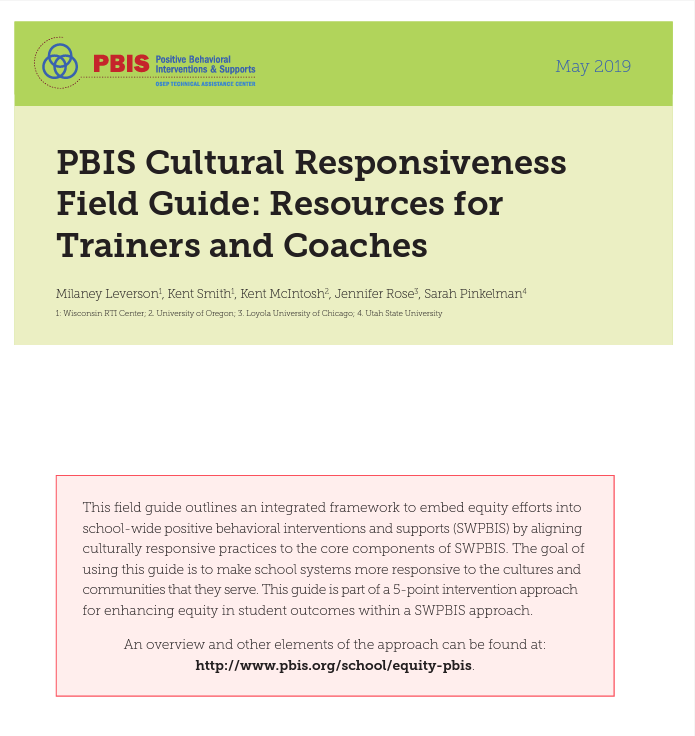 Classroom Practices Brief
TFI / Integrated Companion Guide / Culturally Responsive Field Guide
Classroom Systems & Data  Brief - Teachers
Sustainability Checklist
[Speaker Notes: Tiered Fidelity Inventory: https://sebacademy.edc.org/tiered-fidelity-inventory-tfi-manual
TFI Integrated Companion Guide: https://sebacademy.edc.org/integrated-tiered-fidelity-inventory-companion-guide
Culturally Responsive Field Guide: https://sebacademy.edc.org/pbis-cultural-responsiveness-field-guide
Data Routines Activity: https://sebacademy.edc.org/developing-data-routines-activity
Subsist PBIS Sustainability Checklist: https://sebacademy.edc.org/subsist-pbis-sustainability-checklist
Classroom Practices Brief: https://sebacademy.edc.org/supporting-and-responding-students-social-emotional-and-behavioral-needs-classrooms
Classroom Systems and Data Brief: https://sebacademy.edc.org/supporting-and-responding-educators-classroom-pbis-implementation-needs-guide-classroom-systems-and]
DISCUSSION: SUSTAINABILITY FACTORS
What sustainability features do you have in place? Which features need more attention?:

Review the Sustainability Checklist to evaluate your SW plan and which features you have in place.
Identify one or two items to add to your action plan.
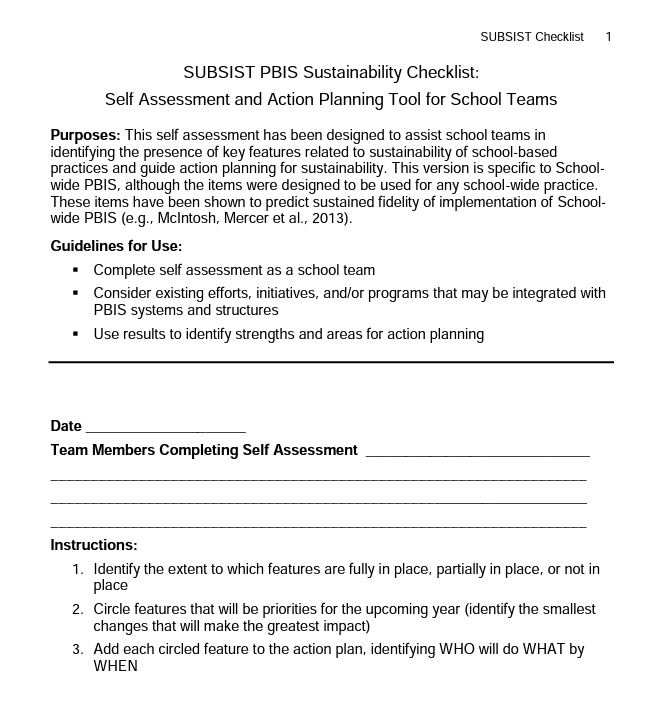 10 minutes
10 minutes
Independent

Whole Group
[Speaker Notes: Subsist PBIS Sustainability Checklist: https://sebacademy.edc.org/subsist-pbis-sustainability-checklist]
Review:Annual Evaluation
Annual evaluation helps support sustainability!
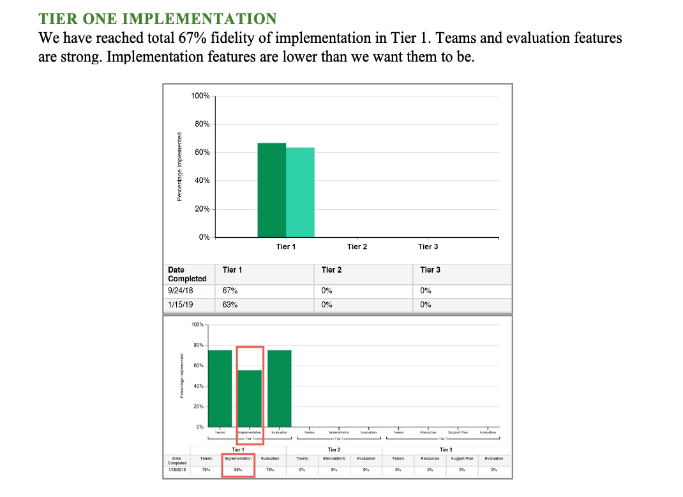 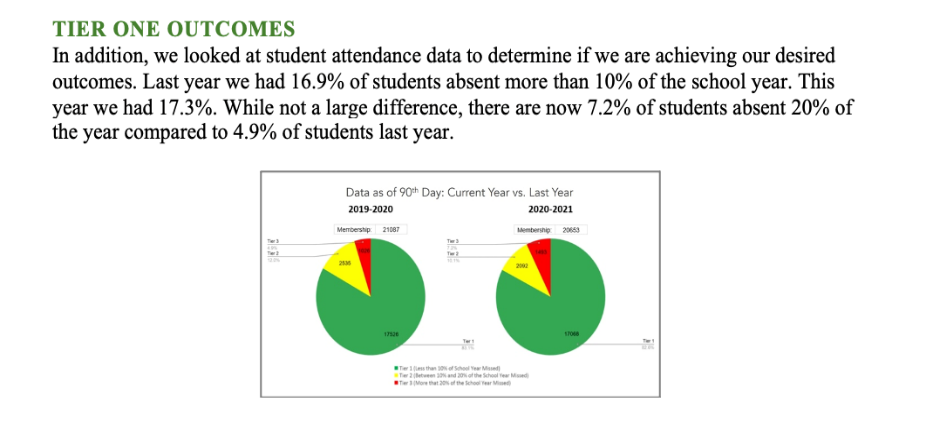 Outcome Data
Fidelity Data
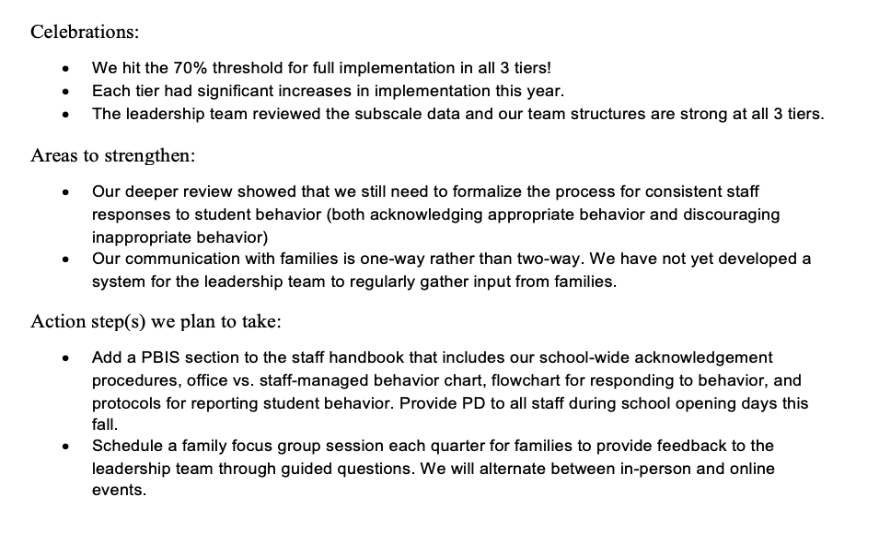 Celebrations
Areas to strengthen
Action Steps
[Speaker Notes: TRAINER NOTE: Use this sample to discuss what each school might choose to include in a “snapshot” evaluation report]
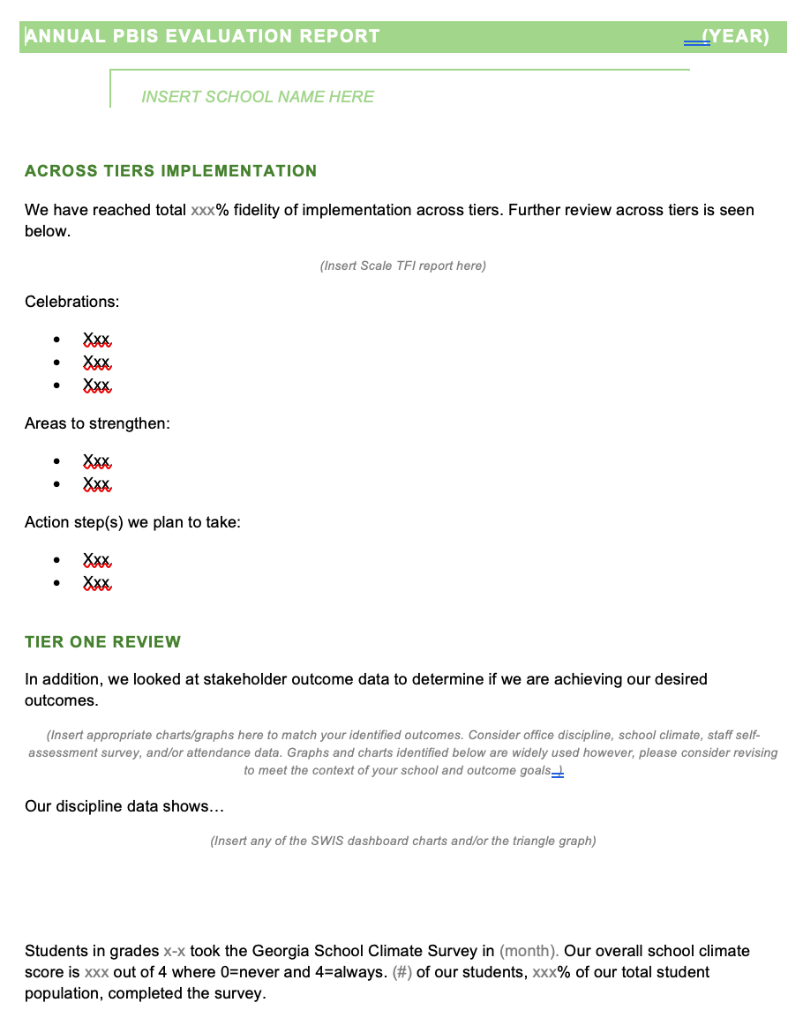 EVALUATION TEMPLATE
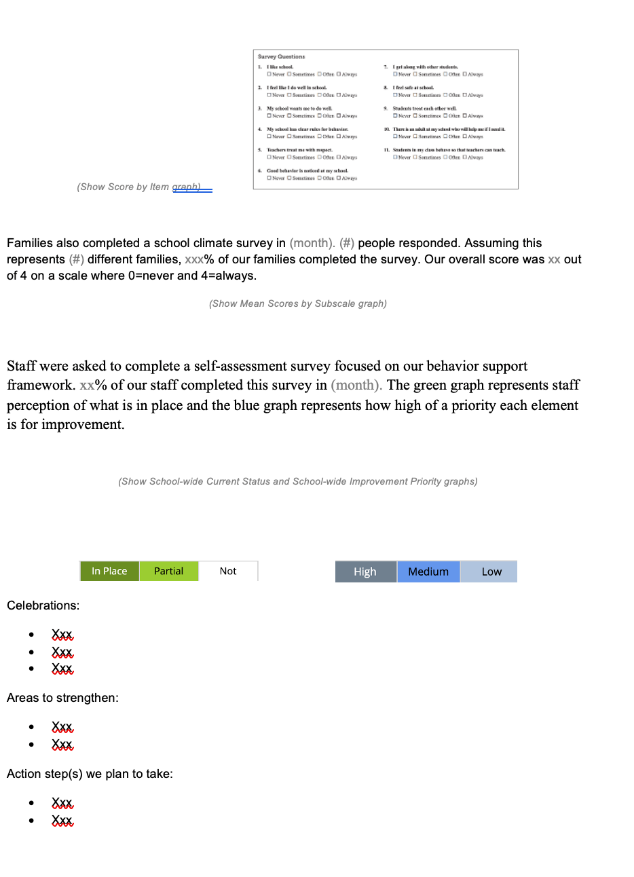 Add your data
Match your school’s context
Share with stakeholders
[Speaker Notes: TRAINER NOTE: This template is meant to be used as a guide. Schools should add/delete to meet their school context.

Annual Evaluation Template link:  https://sebacademy.edc.org/annual-evaluation-report-template 
Sample - Annual Evaluation : https://sebacademy.edc.org/annual-evaluation-report-sample]
DISCUSSION: Review Evaluation Report
Do you have a report from previous years that you can revise?
List your data sources that you can share in the report.
List your successes and challenges that should be included in the report. 
What are some goals / targets for next year?

Add to your action plan as needed
Have you discussed an evaluation report with your team this year?

Do you have a past report you can revise for this year?
10 minutes
Whole Group
REVIEW CURRENT AND FUTURE SCHOOL WIDE GOALS
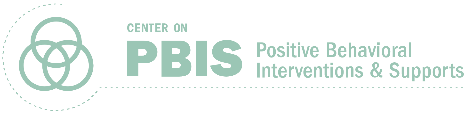 [Speaker Notes: TRAINER NOTE: The purpose of this next section is to support the teams to review their goals this year, review their data, and revise their goals for next year.]
Why Use Data for Decision Making?
Why use data for decision-making?
To continuously improve 
your Tier 1 framework!
Are we achieving our desired outcomes?
Which groups are benefiting from our plan? Which are not?
Are we implementing as planned?
What needs to be strengthened? Revised?
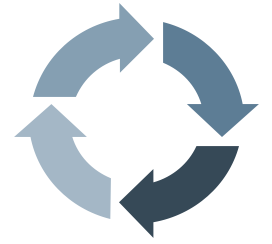 Are students receiving adequate support to achieve positive outcomes?
Once data routines are established…
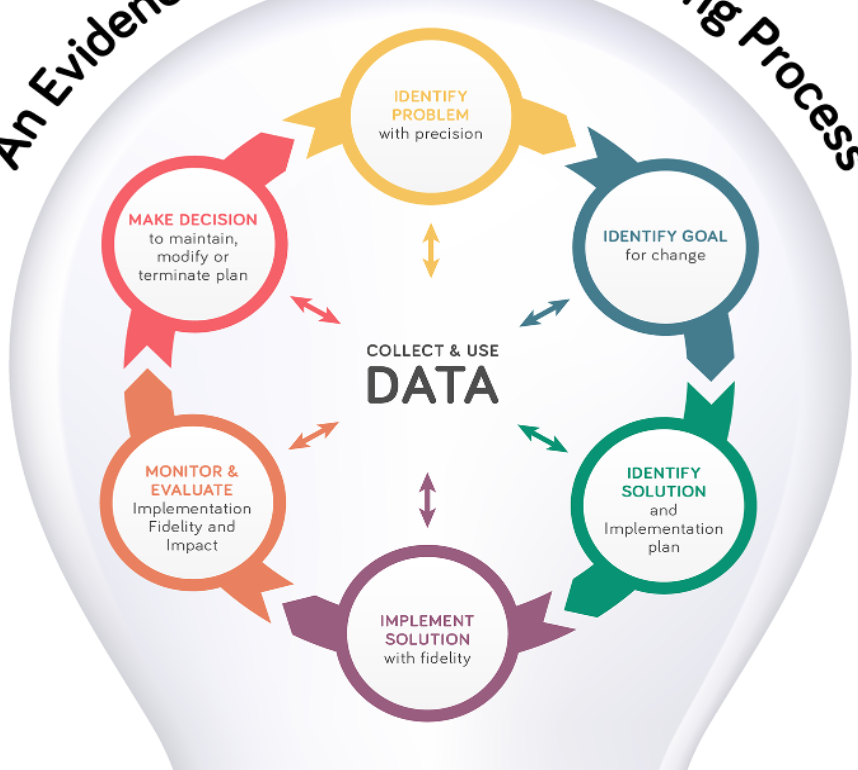 …use the data to guide decision-making!
Collect & Use 
DATA
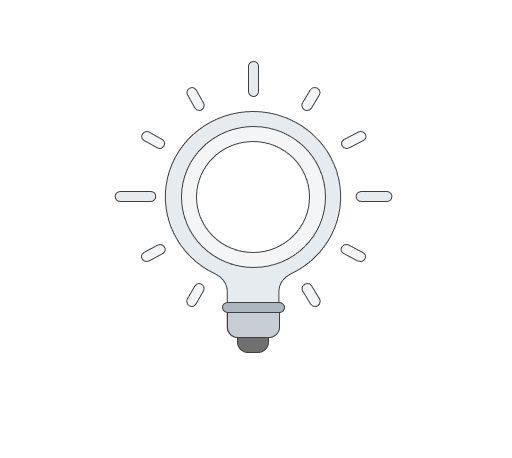 (Chaparro, E., et. al, 2022)
Most ODRs were given when students didn’t throw away  trash.
EXAMPLE: Reviewing & Analyzing School-wide Behavior Data to Develop, Inform, and Refine Tier 1
Increase rate of students throwing away trash
Booster lessons, prompts and acknowledgement continued
During a monthly meeting PBIS Leadership Team at Miller Middle School, the data analyst showed that ODRs from the cafeteria had doubled from the previous month. Upon further review, 75% of the ODRs were for disrespect.
Teach students clean up procedures; provide frequent prompts and acknowledgement
ODRs from the cafeteria were reviewed by the team for the next 3 months; ODRs for disrespect steadily decreased
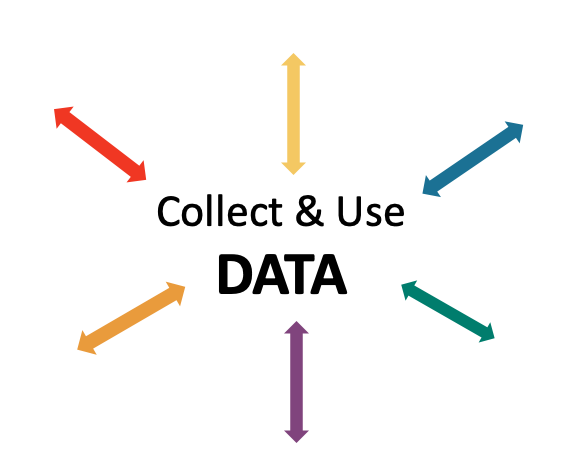 PBIS team members paired with the cafeteria monitors during lunch blocks to teach, prompt, acknowledge
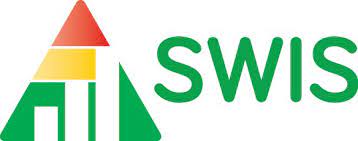 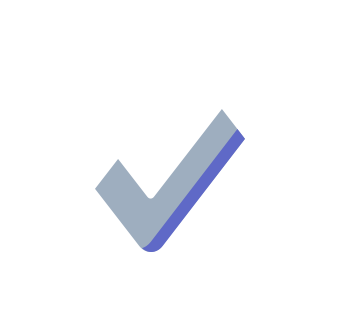 IDENTIFY PROBLEM
NON-EXAMPLE: Reviewing & Analyzing School-wide Behavior Data to Develop, Inform, and Refine Tier 1
At Portview High School, an increasing number of students were late to advisory block.
Because there were no systems to set up to monitor implementation or evaluate impact,  there was a small decrease in late arrivals but, after a week previous patterns returned.
IMPLEMENT SOLUTION
Students were late to advisory
Staff were asked to prompt students lingering in the hall
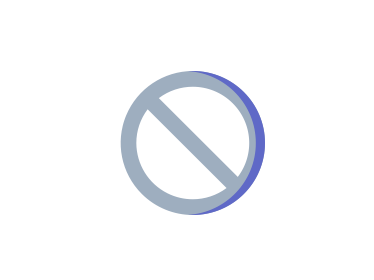 Average daily support request calls due to safety concerns from the playground > 5.
EXAMPLE: Reviewing & Analyzing School-wide Behavior Data to Develop, Inform, and Refine Tier 1
Support call requests decreased slightly. Team modifys plan by providing booster PD on active supervision to all duty teachers
Students demonstrate safety while on the playground
At Central School, behavior support staff were being called to the playground several times each day due to safety concerns.
Increase active supervision and reinforce students who demonstrate safe behavior
Rates of average daily support request calls are reviewed weekly by the PBIS coach
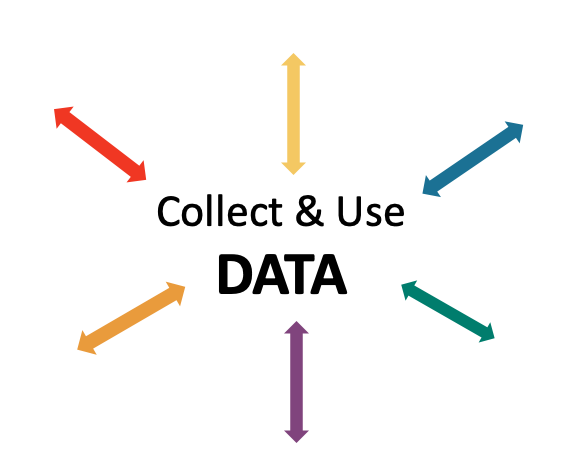 Duty teachers asked to deliver 5 schoolwide acknowledgement tickets each recess. Tickets are entered into a weekly raffle for students and staff.
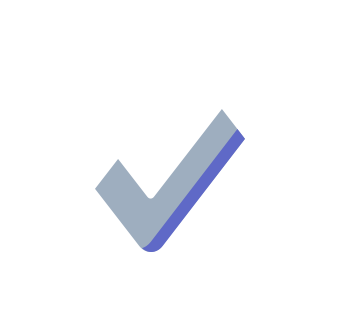 Lincoln School Logic Model
How do we sustain this?
OUTCOME
Explicit expectations taught & retaught, monitors trained and overlap with staff for first month, zones created & assigned to staff
Reduce injuries and referrals during recess
Consider revising your team’s logic model?
Recess monitors taught expectations with students at the start of the year. Four playground zones were created and staff were assigned to each zone and active monitoring was modeled by school staff for the first 3 weeks of school.
Review and revise your goal from this year?
DATA
Office referrals, visits to the nurse, recess monitor weekly survey
SYSTEMS
How do we support staff  to
 implement this with fidelity?
What is one highlight 
associated with this outcome?

Office referrals and injuries at recess have decreased. Monitors are more engaged with students and spend less time talking to one another.

What is one lesson learned?

Arranging schedules to overlap with monitors to train and model was challenging but critical.
Active monitoring at recess, expectations for behavior and use of equipment explicitly taught, each monitor acknowledges 5 students per recess for appropriate behavior
How do we know we are doing what we say we are doing?  How do we know it is working?
What are we doing? 
What do we want to be doing?
PRACTICES
Outcome:
Increase consistancy in our ODR system to ensure equicty across our students
Washington School Logic Model
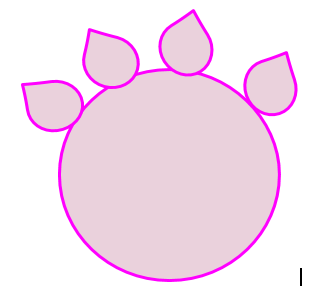 Systems
Clear definitions for problem behaviors both Major and Minor with examples.
Discipline Flow Chart updated to ensure all staff understand the strategies and process of behavioral management techniques before writing a referral.
Staff PD on how to write up a referral.   Staff reviewed sample discipline scenarios to determine if it is a Minor, Major or a simple correction with no write up.
Discipline definitions and flowchart added to school handbook.
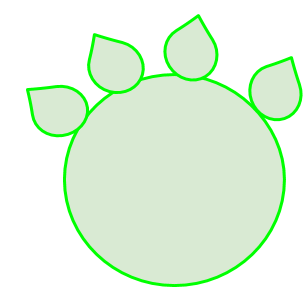 Data
Team examines equity reports monthly in SWIS as well as the drill down tool to ensure discpline is not disproportionate amongst different groups of students.
Data is shared with staff during faculty meeting to determine next steps
Review and revise your goal from this year?
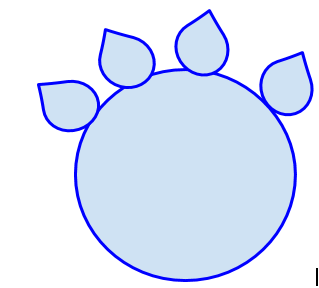 Lessons Learned:
Adults need lots of practice at writing referrals and keeping it unemotional.
Staff need lots of training and coaching on how to use behavior management
Highlight:  Our ODR’s decreased signifantly once staff truly understood what should be a Major or Minor and after feeling comfortable with using the responding techniques that were practiced during PD
Practices
Teachers utilize the following:
Cool down space
Redirection/proximity/planned ignoring
Movement breaks
Mindfulness activities.

Only write up behaviors that fit a definition a Major
ACTIVITY: Using School-wide Behavior Data for Decision-Making
Review your school-wide behavior data.

Apply the decision-making steps to 1 current problem in your school.

Review your goal and revise for next school year.

Add to your action plan, as needed.
Be prepared to share 2-3 big ideas with the group.
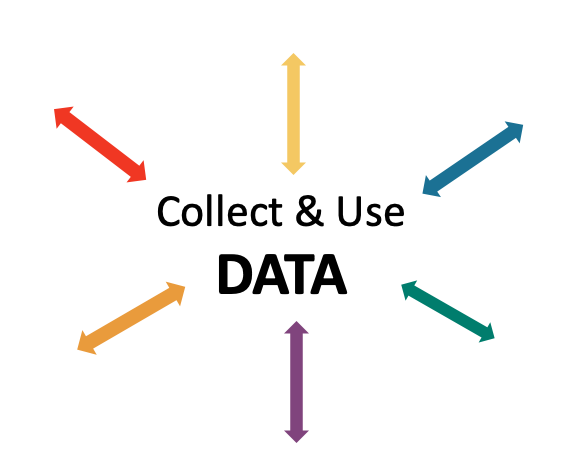 Independent: 10 minutes
Whole Group: 10 minutes
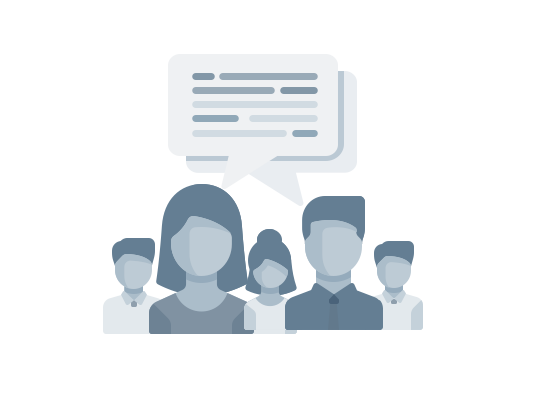 Resource Spotlight:Coaches Year at a Glance Document
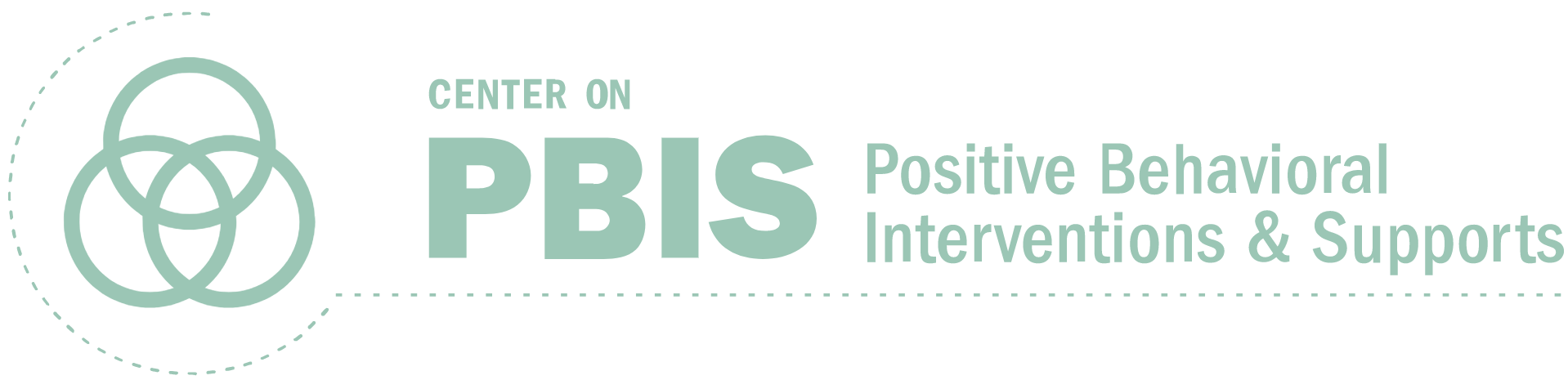 Systems planning for next year
Now that we have reviewed and revised our goals (or outcomes) for next year…

1. Consider which systems need review and revision?

2. What data sources and routines need to be planned for next year?

3. What new or revised practices will be included?
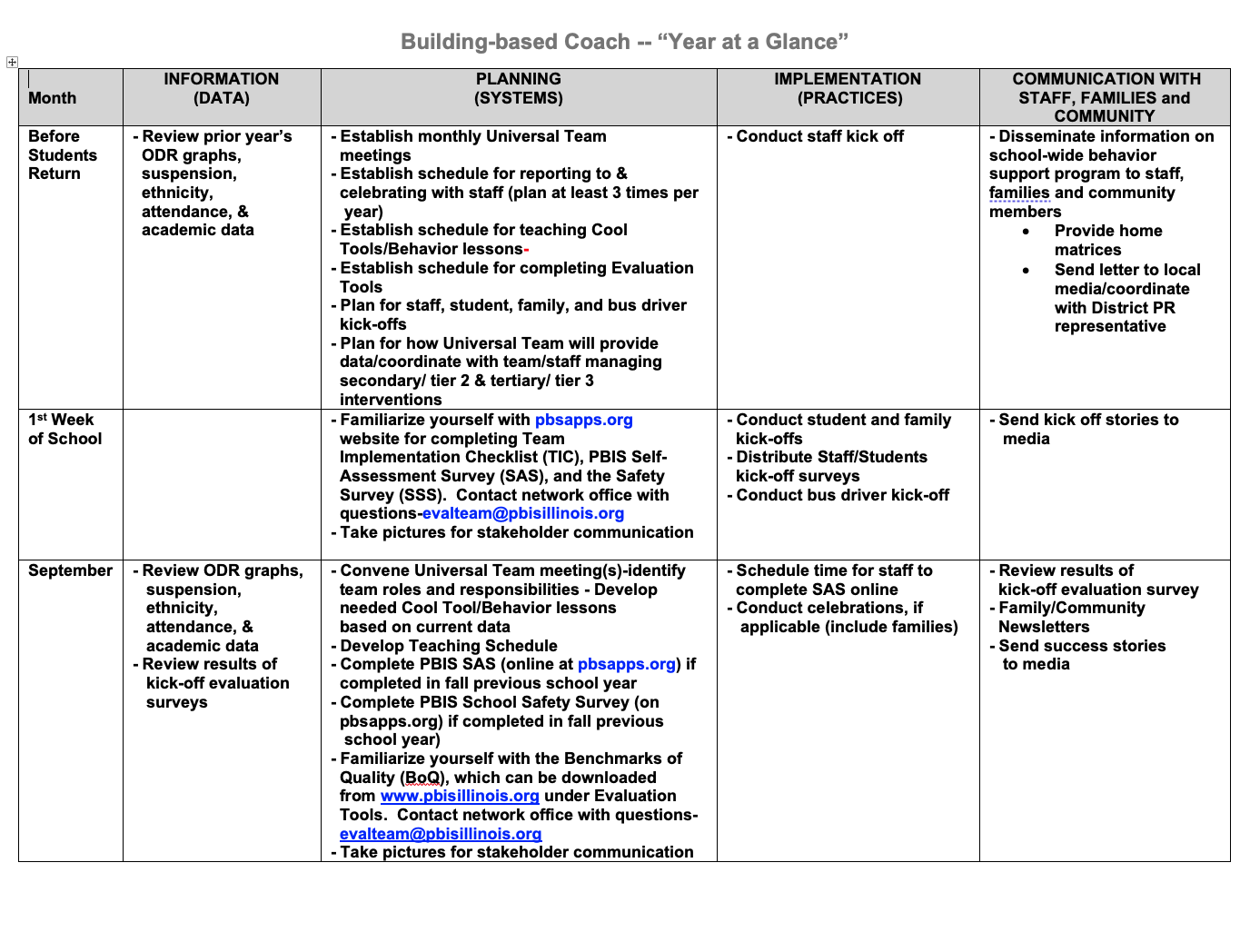 We’ll revisit our Coaches Year at a Glance document to help us plan
Coaches Year at a Glance
Month by month resources for coaches:
Organizes what data should be reviewed when (for planning purposes)
Prompts for coaches’ and team activities that support planning
What practices should be conducted across the year.
Ideas for communicating with Staff, Families, and Community.
Create your own coaches’ plan!
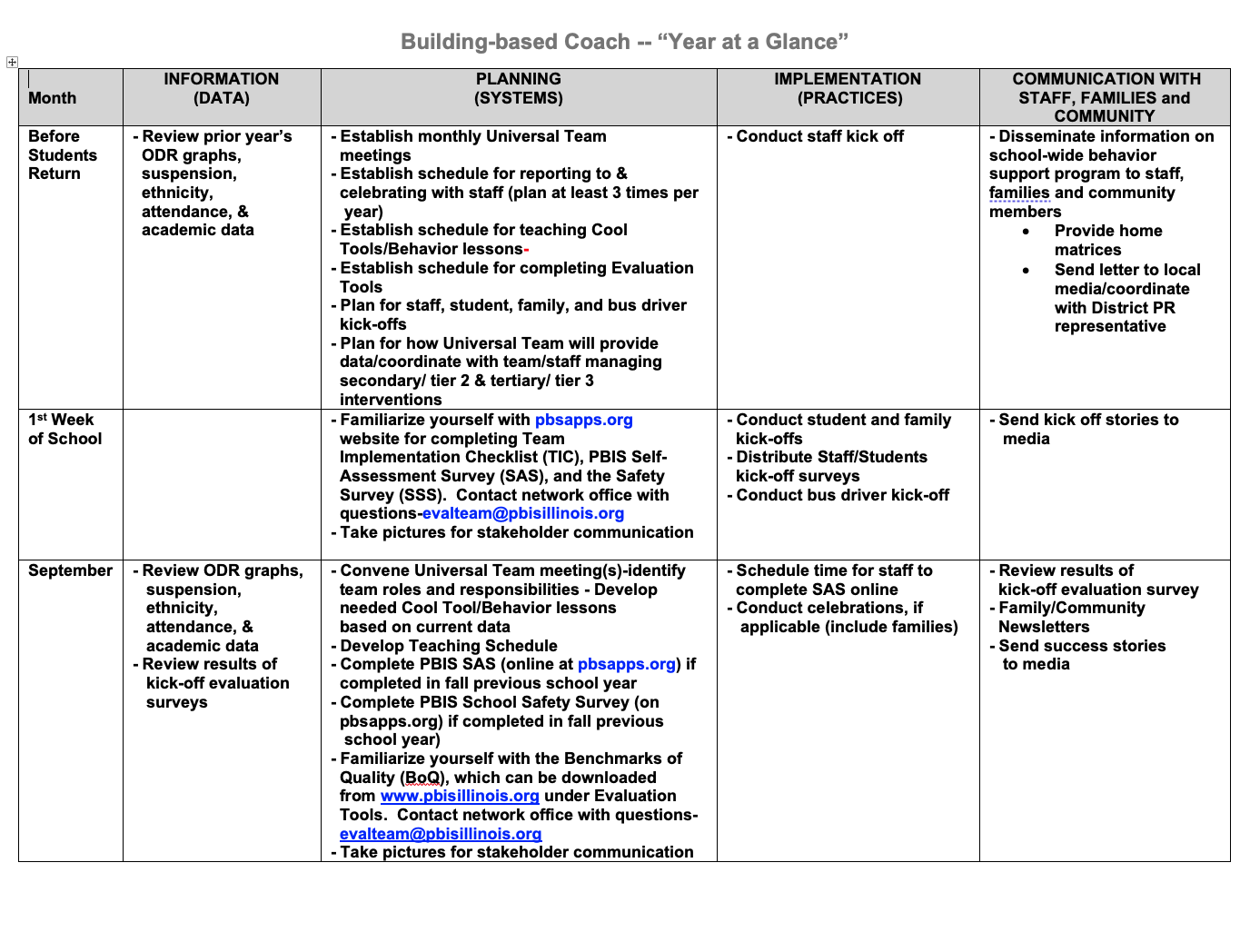 [Speaker Notes: https://sebacademy.edc.org/coaches-year-glance]
RESOURCE SPOTLIGHT:
Review Coaches Year at a Glance Document

What activities are relevant to your team’s goals?

How could you modify this document, so you have a personal coaching guide for your school?
5 minutes
12 minutes
Independent Jot

Whole Group
[Speaker Notes: https://sebacademy.edc.org/coaches-year-glance]
Planning our Data Routines and Evaluation for next School Year
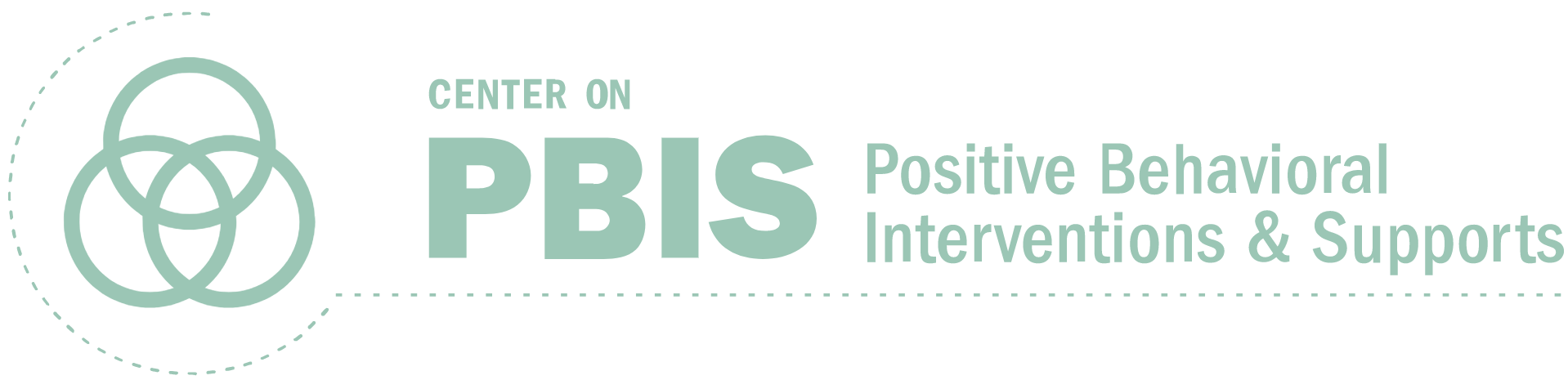 [Speaker Notes: https://www.pbisapps.org/products/tfi]
Use data to inform decisions about which students, families, and educators need which supports, as well as whether supports should be continued, adjusted, or faded. Data should be used to ensure that all recipients experience benefit and that supports are implemented with fidelity.
Equity
Outcomes
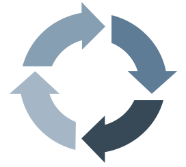 Strengthen Routines to Gather Fidelity and Outcome Data
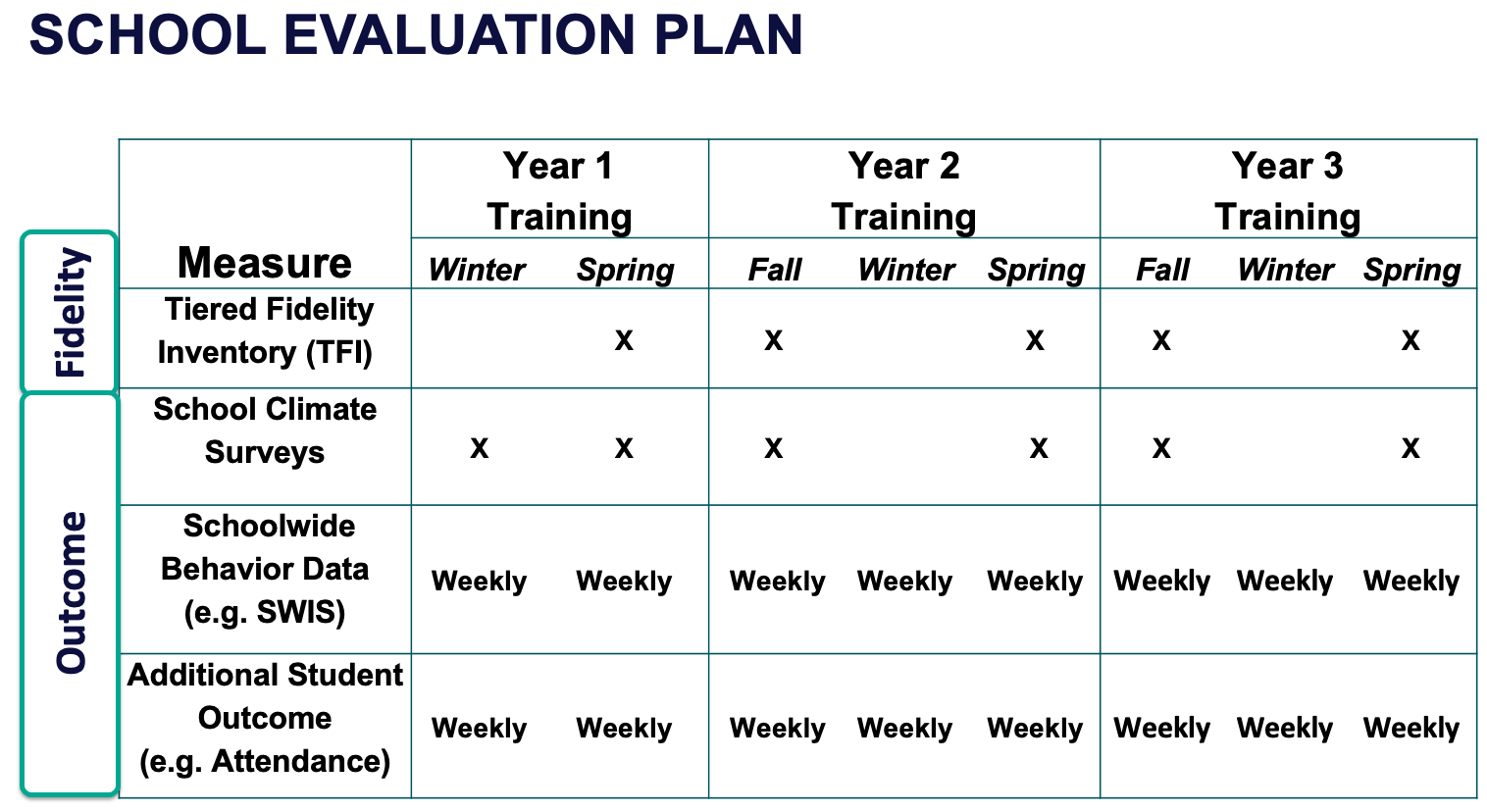 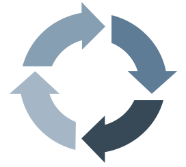 EVALUATION PLAN: Review / Revise
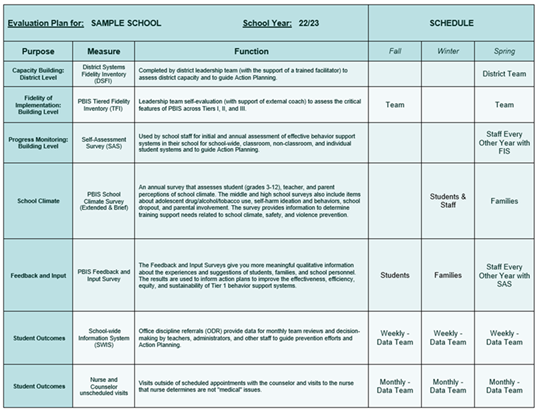 At a minimum, it is strongly recommended that teams include the following in an evaluation plan:

School-wide student outcomes (weekly)

Student and staff perceptions (annually)

Fidelity (annually with the TFI)
What has changed this year that we should add to our evaluation plan?

What do we want to make sure we include for next year?
A written plan will support the sustainability of PBIS.
[Speaker Notes: Evaluation Schedule template: https://sebacademy.edc.org/evaluation-schedule]
Developing Data Routines
Remember: 
When adding new data sources, this activity can be a helpful resource with your team
Establishing consistent, efficient data routines will enhance your team’s ability to effectively use data for decision-making!
[Speaker Notes: Data Routines Activity: https://sebacademy.edc.org/developing-data-routines-activity]
Guidelines for Efficient Data Collection Routines
What Data?
Limit to information that answers important student, classroom, and school questions
How should information be gathered?
Integrate data collection procedures into typical routines (e.g., ODRs, attendance, behavior incident reports)
Schedule data collection and staffing to ensure that data are current
When?
No more than 1% of time each day for managing data
By whom?
Ensure access to all necessary information (e.g., student records)
Data collection reports regularly checked for accuracy
Review these guidelines with your team!
Help increase efficiency!
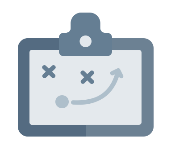 ACTIVITY: Data Routines
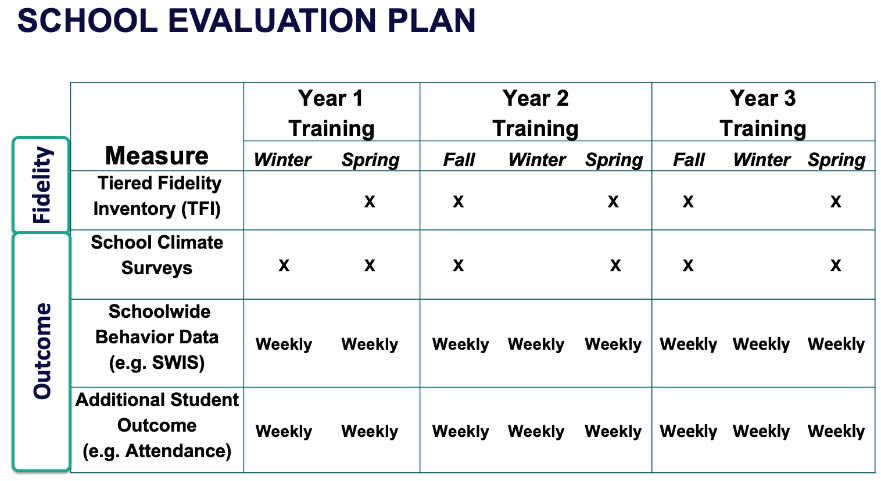 Independently or with a co-coach… Plan how you may review these systems with your team.
Review your evaluation plan and identify what still needs to be completed this year.
Plan your data routines for the year ahead.

Add items to your Action Plan as necessary.

Be ready to present 2-3 “big ideas” from your discussion.
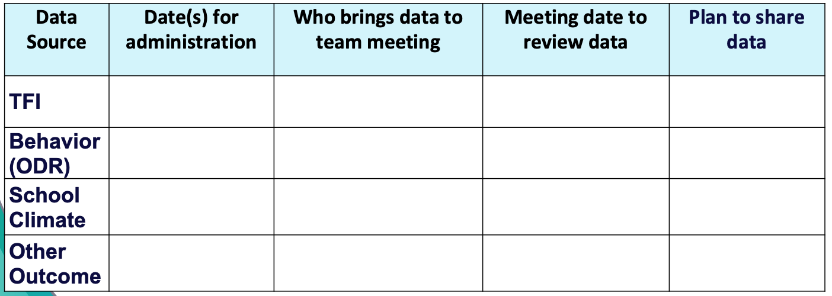 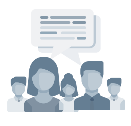 20 minutes
Logic Model Planning for Next Year
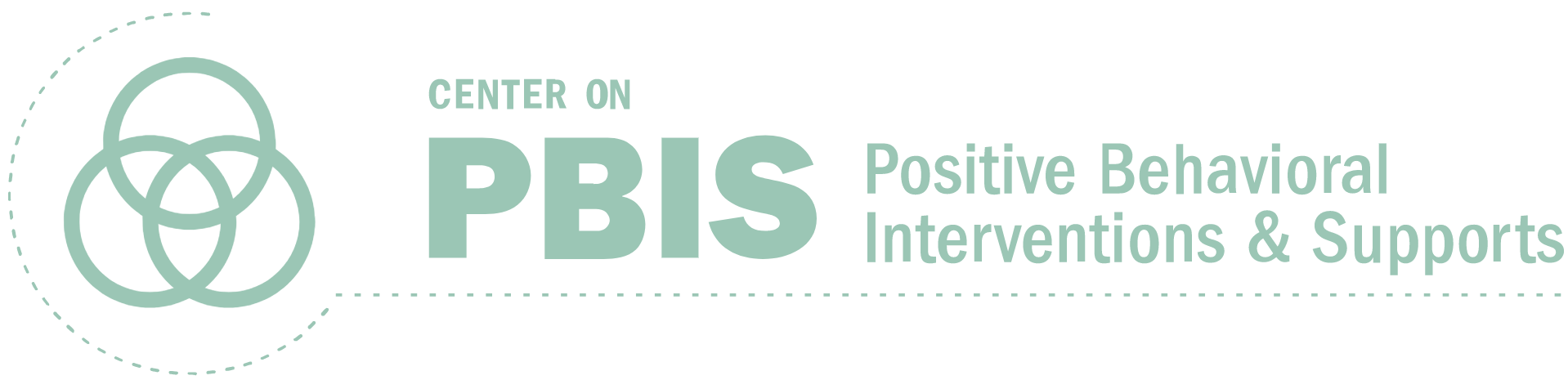 [Speaker Notes: https://www.pbisapps.org/products/tfi]
Logic Model Planning for Next Year
Purpose of this Activity: Plan your vision for your updated PBIS framework next year.
Answer the following questions:
What are your goals for next year? (Outcomes)
What data will you collect to support your goals? (Data)
What practices do you want to keep? What practices do you want to add? (Practices)
What new features do you need to support staff? (Systems)

Share the vision with your team and work together to update.
Remember your logic model from September?
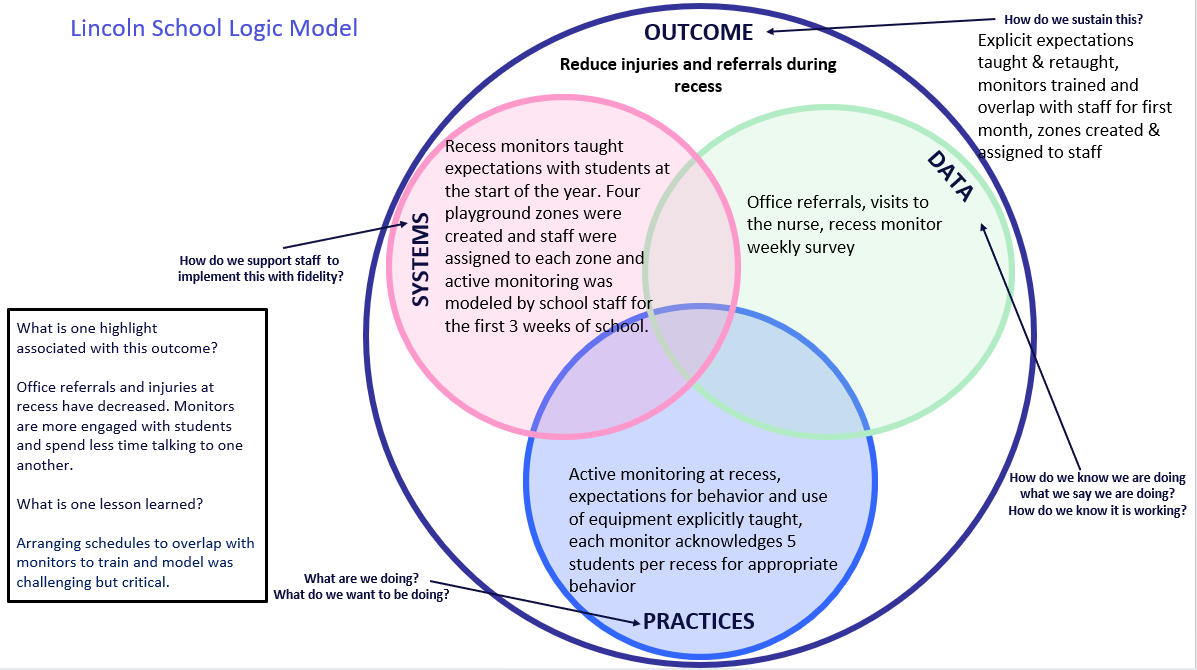 Let’s revisit and plan ahead!
We can use this information to backwards plan
This can help us action plan what we need to do for next year!
How do we sustain this?
School: ___________________________

Identify an outcome to focus on for this activity. For example:
Decrease ODRs on the playground
Increase consistency of response to behavior to ensure equity
Increase family engagement
OUTCOME
Enter what dataa source you used to identify your goal and evaluate the results
Enter systems changes you made to help achieve your goal
How do we know we are doing what we say we are doing?  How do we know it is working?
DATA
SYSTEMS
How do we support staff  to
 implement this with fidelity?
Enter Practices taught to achieve your goal
What is one highlight 
associated with this outcome?

__________________________________

__________________________________

What is one lesson learned?

__________________________________

__________________________________
What are we doing? 
What do we want to be doing?
PRACTICES
How do we sustain this?
School: ___________________________
OUTCOME
What is one highlight 
associated with this outcome?

__________________________________

__________________________________

__________________________________

__________________________________
DATA
SYSTEMS
How do we support staff  to
 implement this with fidelity?
What is one lesson learned?

__________________________________

__________________________________

__________________________________

__________________________________
How do we know we are doing what we say we are doing?  How do we know it is working?
What are we doing? 
What do we want to be doing?
PRACTICES
[Speaker Notes: Template 2]
Outcome:
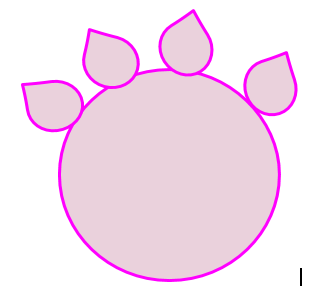 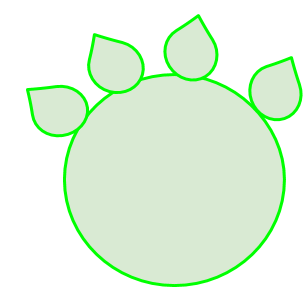 Systems
Data
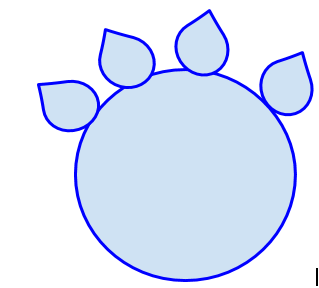 Lessons Learned:
Highlight:
Practices
[Speaker Notes: Template 2]
ACTIVITY: PLANNING ROUNDTABLES
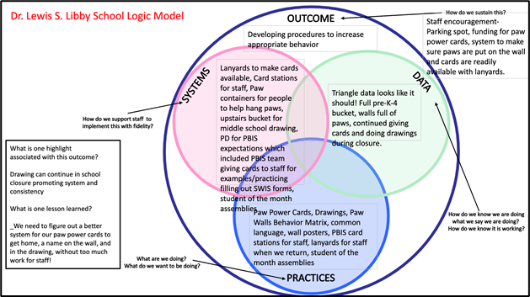 Review your past logic model (if you have access to it).
Brainstorm and draft what you want to see in place next year?
What questions do you have?
Schedule a time to meet (or communicate) with your team to collectively brainstorm, update, and action plan!
Logic Model Directions, Samples and Template
https://sebacademy.edc.org/pbis-logic-model-activity-directions-samples-and-template
Co-coaches      5 minutes

Questions/full group     5 minutes
[Speaker Notes: https://sebacademy.edc.org/pbis-logic-model-activity-directions-samples-and-template 

TRAINER: Activity prompt below; allow 5 minutes
Review roundtable template and examples.
Brainstorm potential outcomes you may want to target to highlight your school/team’s PBIS efforts.
What questions do you have?
Schedule a time to meet (or communicate) with your team to plan what your school wants to share]
Thank you for a great Year!
Please come back and revisit your resource sites!
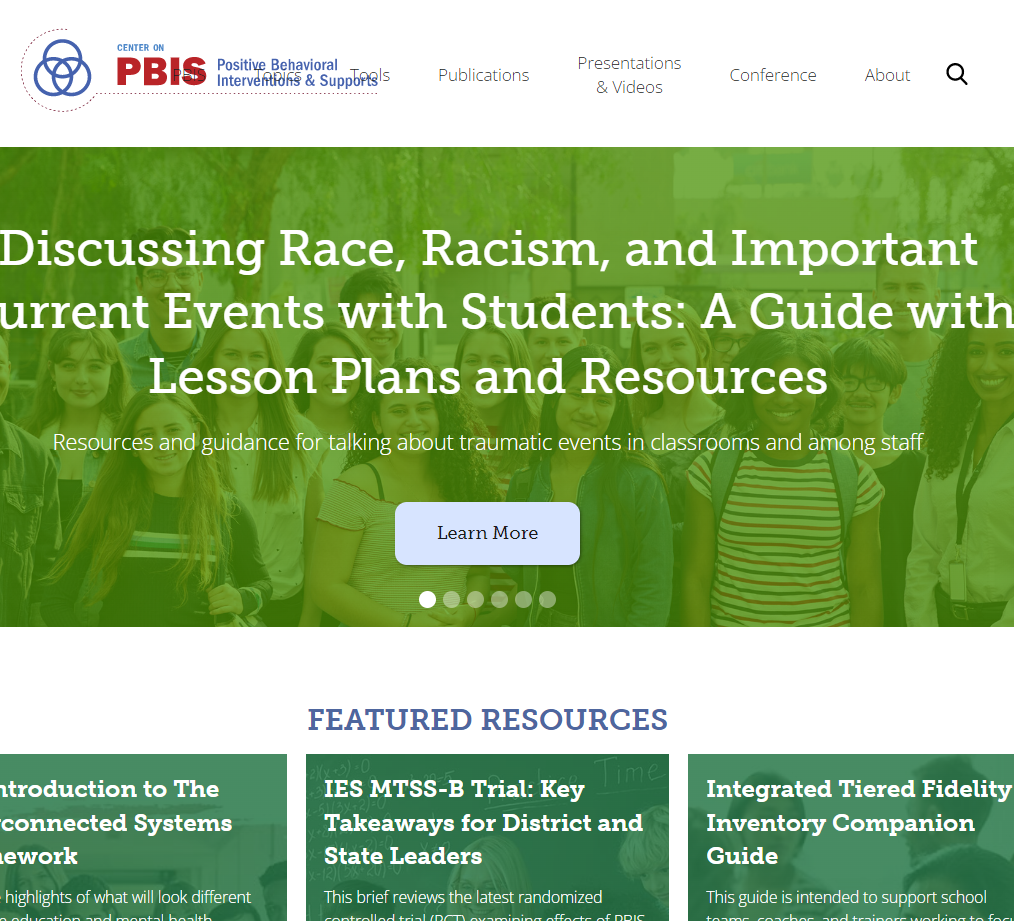 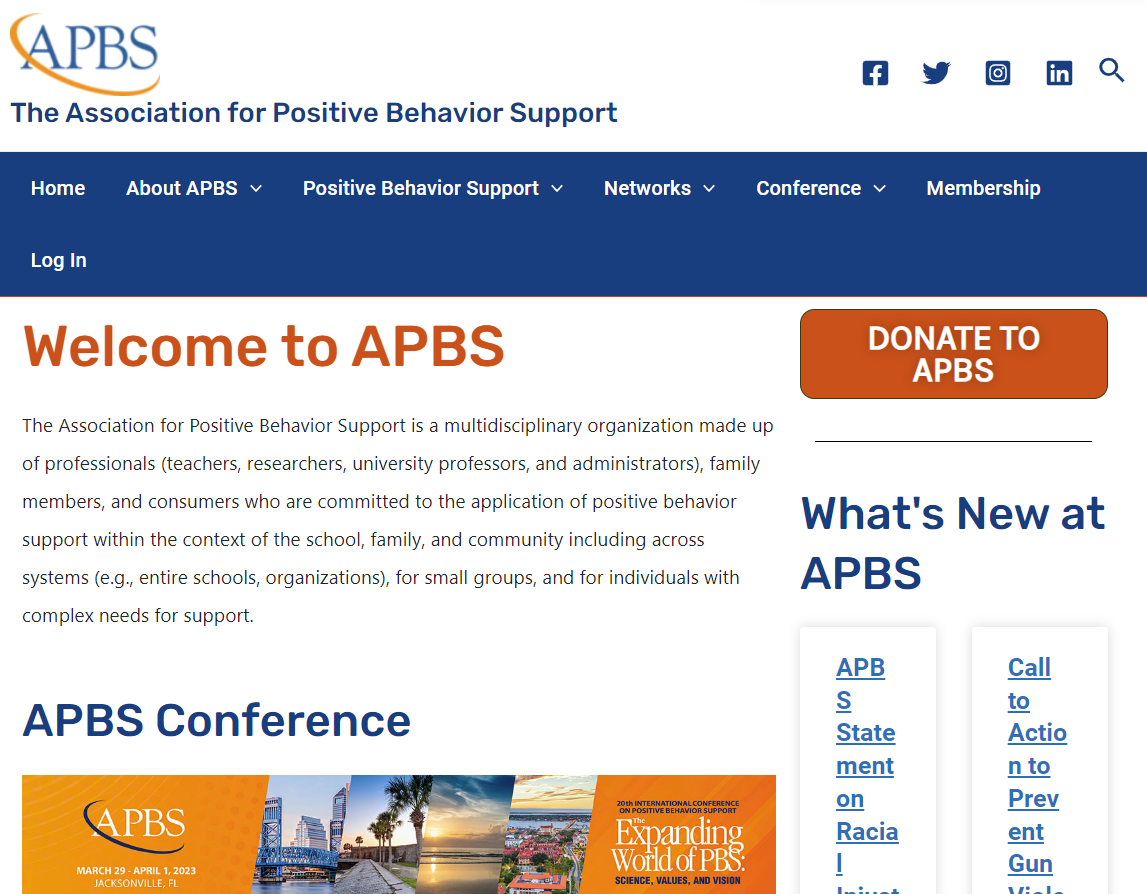 NEPBIS.org
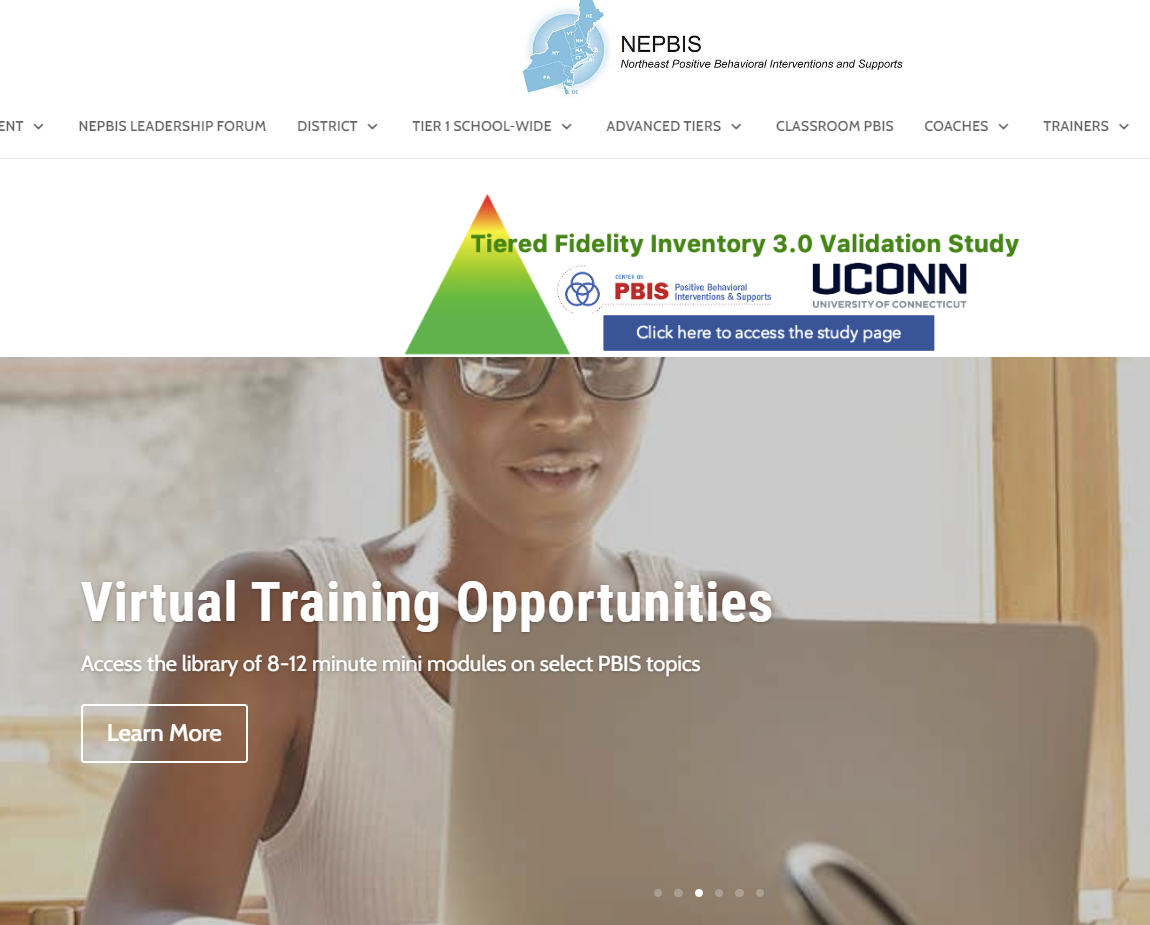 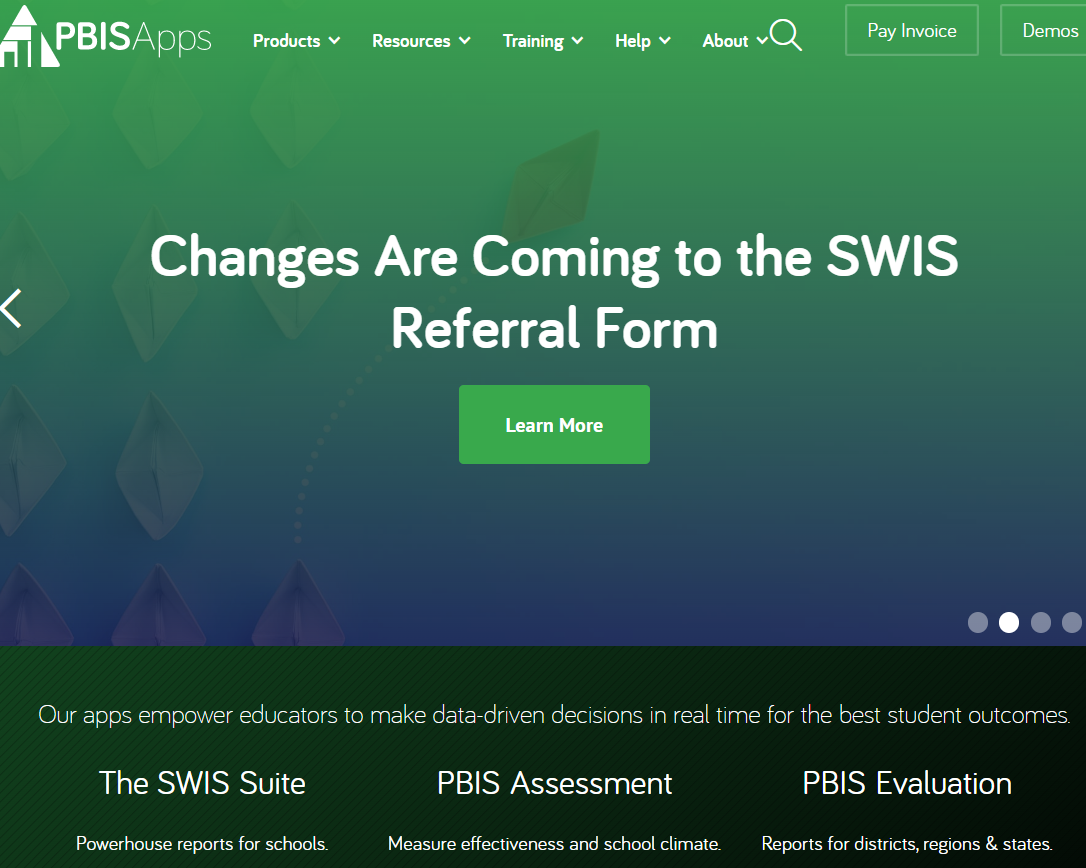 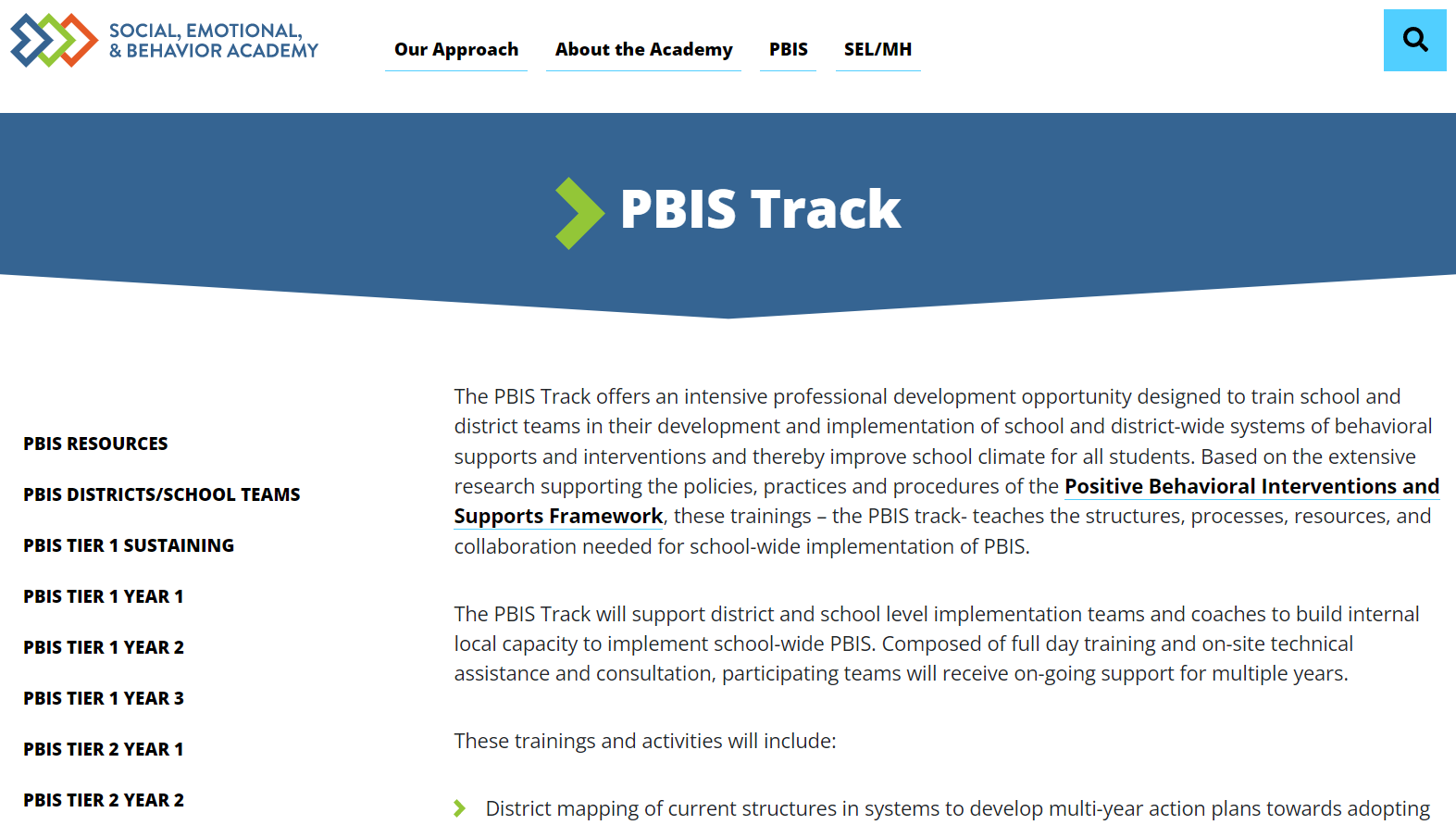 EDC Website
PBIS.org
PBISApps.org
APBS.org
[Speaker Notes: EDC SEBAcademy: https://sebacademy.edc.org/pbis-track
NEPBIS: Nepbis.org
National Center on PBIS: PBIS.org
PBISApps: PBISApps.org
Association of Positive Behavior Supports: APBS.org]
Our turn to plan for next year!
Please make sure we have your updated contact information for our mailing list.
Invite you to future events and training opportunities.
Future Social Emotional Behavior (SEB) webinars from EDC and the May Institute
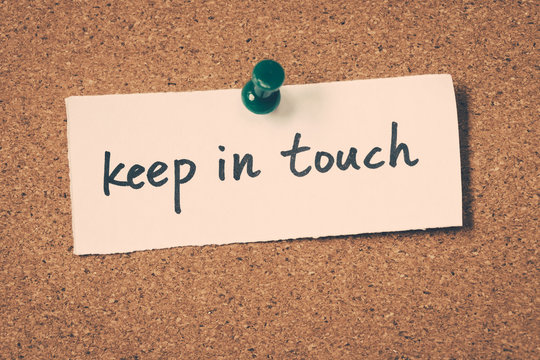 Agenda & Coaches' Tasks- Debrief
What questions do you have on today’s content?
What questions do you have on the follow-up tasks?
HELPFUL RESOURCES
RESOURCES:
Tiered Fidelity Inventory
TFI Tier 1 Quick Check Tip Sheet for Scoring
Integrated TFI Companion Guide
Data Decision Rules Activity
Evaluation Plan Template
Annual Evaluation Template
Annual Evaluation Sample
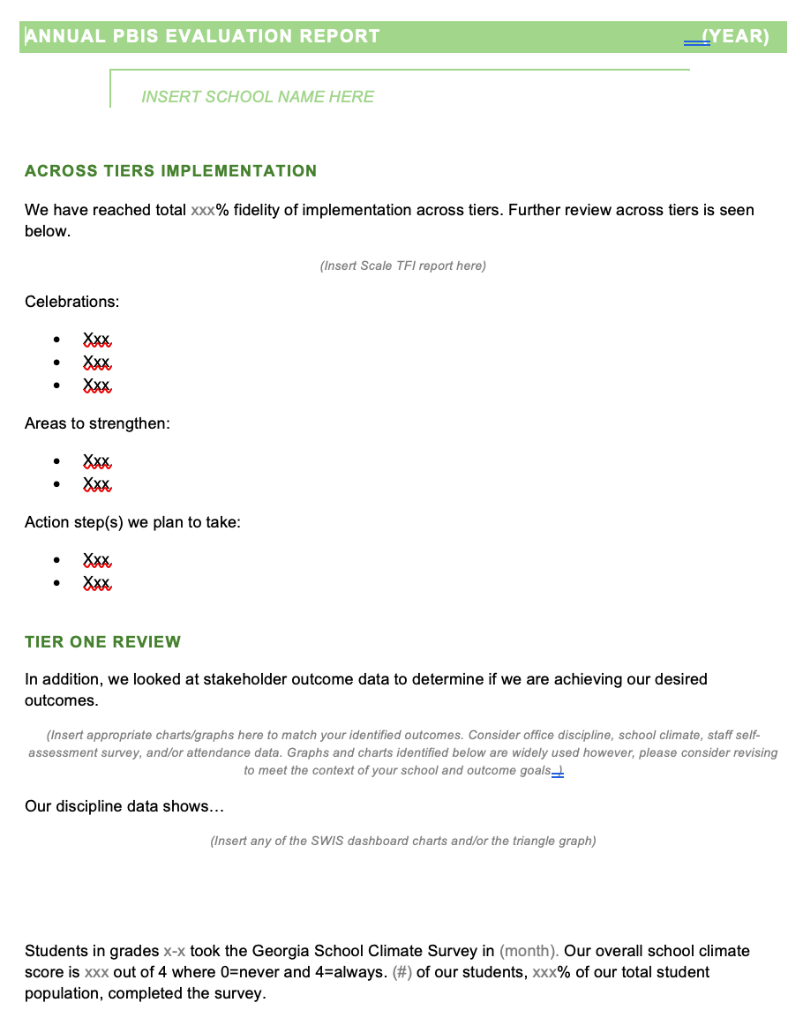 [Speaker Notes: PBIS TFI: Resource link: https://www.pbisapps.org/resource/tfi
TFI Tier 1 Quick Check Tip Sheet for Scoring  https://sebacademy.edc.org/tfi-tier-1-quick-check-tip-sheet-scoring
PBIS TFI Walkthrough Tip Sheet: https://www.pbisapps.org/resource/tfi-walkthrough-tip-sheet
Integrated TFI Companion Guide:  https://www.pbis.org/resource/integrated-tiered-fidelity-inventory-companion-guide
Data Decision Rules Activity - https://sebacademy.edc.org/developing-data-routines-activity 
Evaluation Plan Template - https://sebacademy.edc.org/evaluation-schedule 
Annual Evaluation Template:  https://sebacademy.edc.org/annual-evaluation-report-template 
Sample - Annual Evaluation: https://sebacademy.edc.org/annual-evaluation-report-sample]
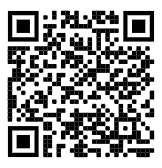 https://edc.co1.qualtrics.com/jfe/form/SV_cBF9GI7gVEBsfSC  EVALUATION
Please remember to complete the evaluation! 

Scan the QR code to access.
[Speaker Notes: TRAINERS -
Put link to evaluation (below) in the chat for those who do not use the QR code:

https://edc.co1.qualtrics.com/jfe/form/SV_cBF9GI7gVEBsfSC]